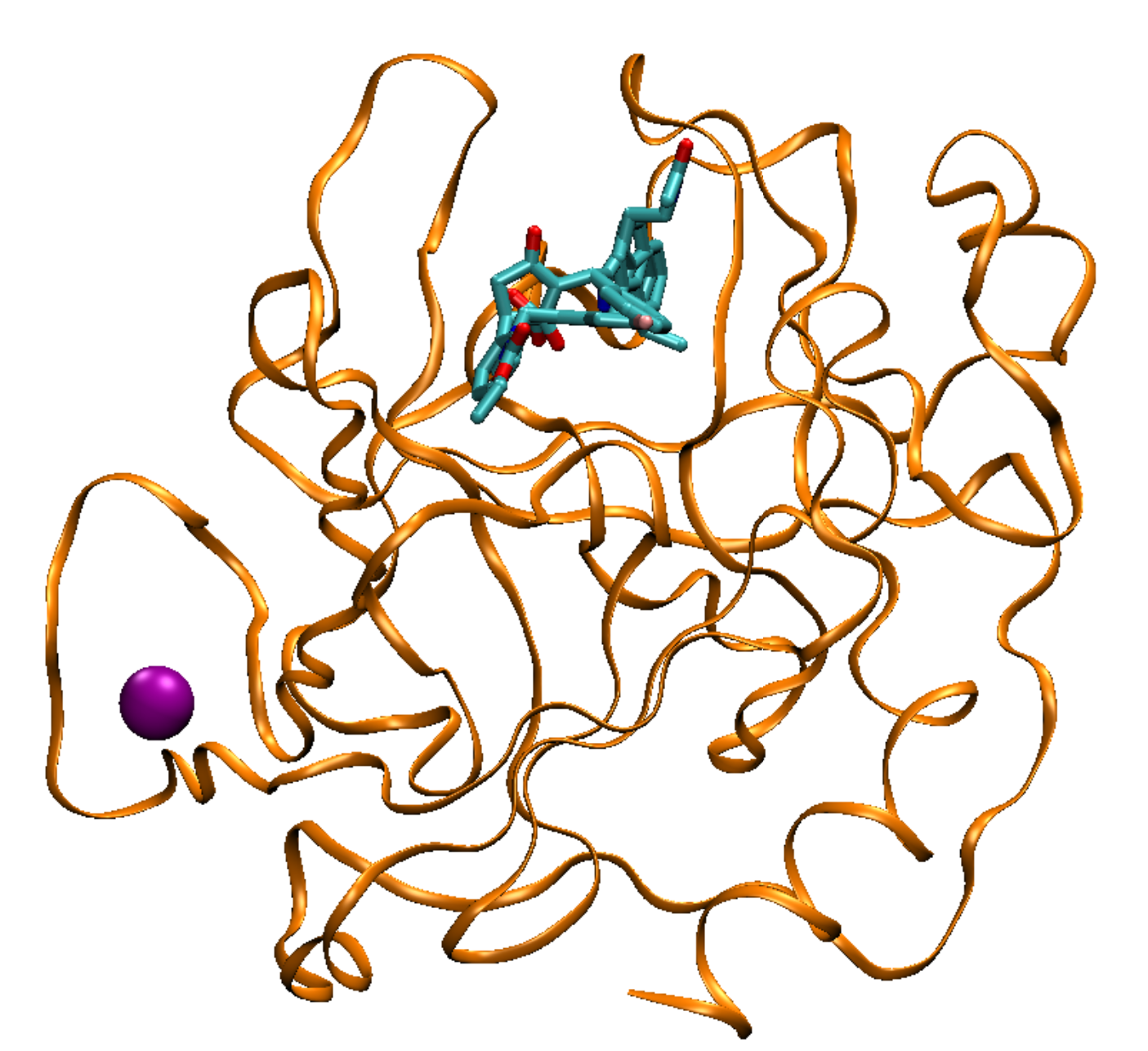 CASP16 Pharmaceutical Protein-Ligand Challenge
ligand poses and affinities
Mike Gilson
mgilson@ucsd.edu
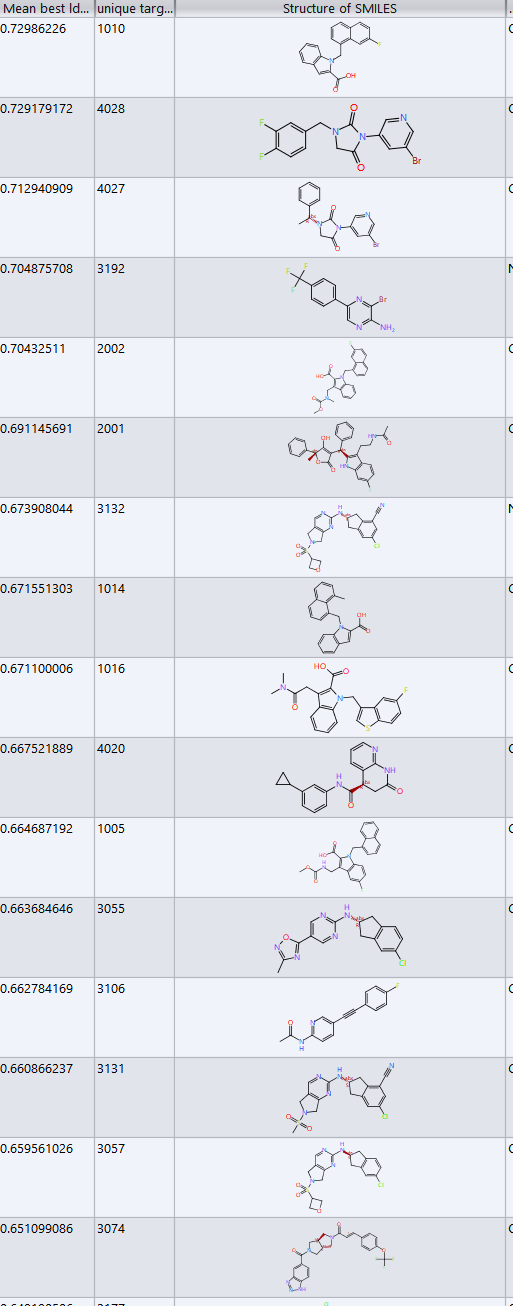 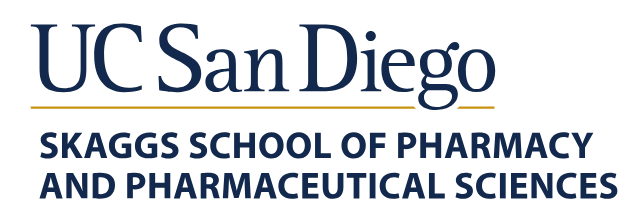 1
Acknowledgements
Data Contributors
Analysts and Organizers
Hoffman La Roche
Christian Kramer
Andreas Tosstorff

Idorsia Pharmaceuticals Ltd
Florent Chevillard
Julien Hazemann
Aengus MacSweeney

Structural Genomics Consortium
Aled Edwards
Matthieu Schapira
Levon Halabelian
Jerome Eberhardt, U Basel
Xavier Robin, U Basel

Sebastian Bittrich, RCSB PDB, UCSD
Jose Duarte , RCSB PDB, UCSD

Andriy Kryshtafovych, UC Davis
John Moult, U. Maryland
CASP16 Participants
2
Four Challenge Types
Poses of pharma ligands: 3D structure of small molecules in protein binding sites  Also the structure of the binding site, but this ends up being secondary

Affinities of pharma ligands: binding affinity of protein with a drug-like molecule

Poses of incidental ligands in pharma structures (e.g. DMSO)

Self-assessment of pose-prediction accuracy
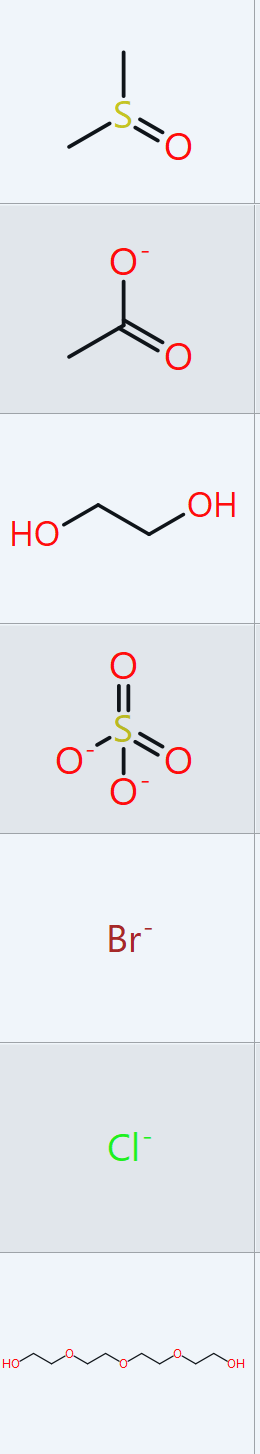 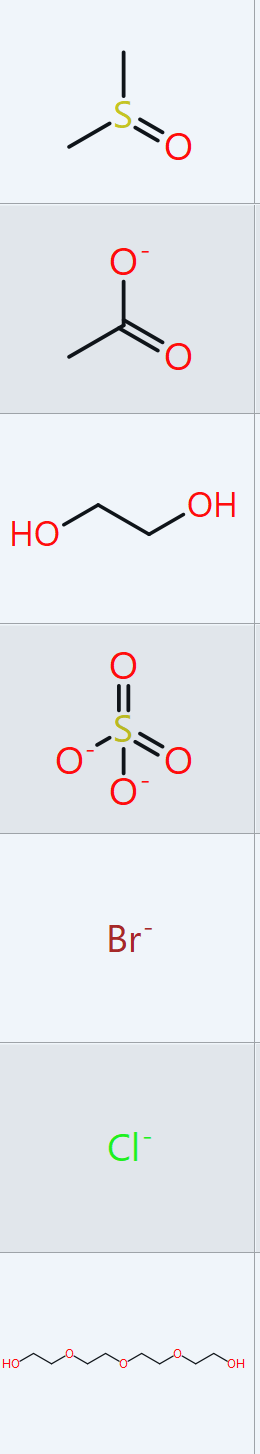 3
Outline
Mike Gilson – 40 min/slides
Jerome Eberhardt – 10 min/slides
Challenge overview
Pose prediction results
Affinity prediction Results
Reliability
Speaker selection
Performance of off-the-shelf
“baseline” methods
4
CASP16 Pharma Challenge Targets
*: includes 11 reported KD values of 10 uM, which are likely non-quantitative
**: was 25 but one target excluded because ligand L4006 was outside binding site at an xtal contact
5
Chymase
Supertarget 1000, 17 poses and affinities
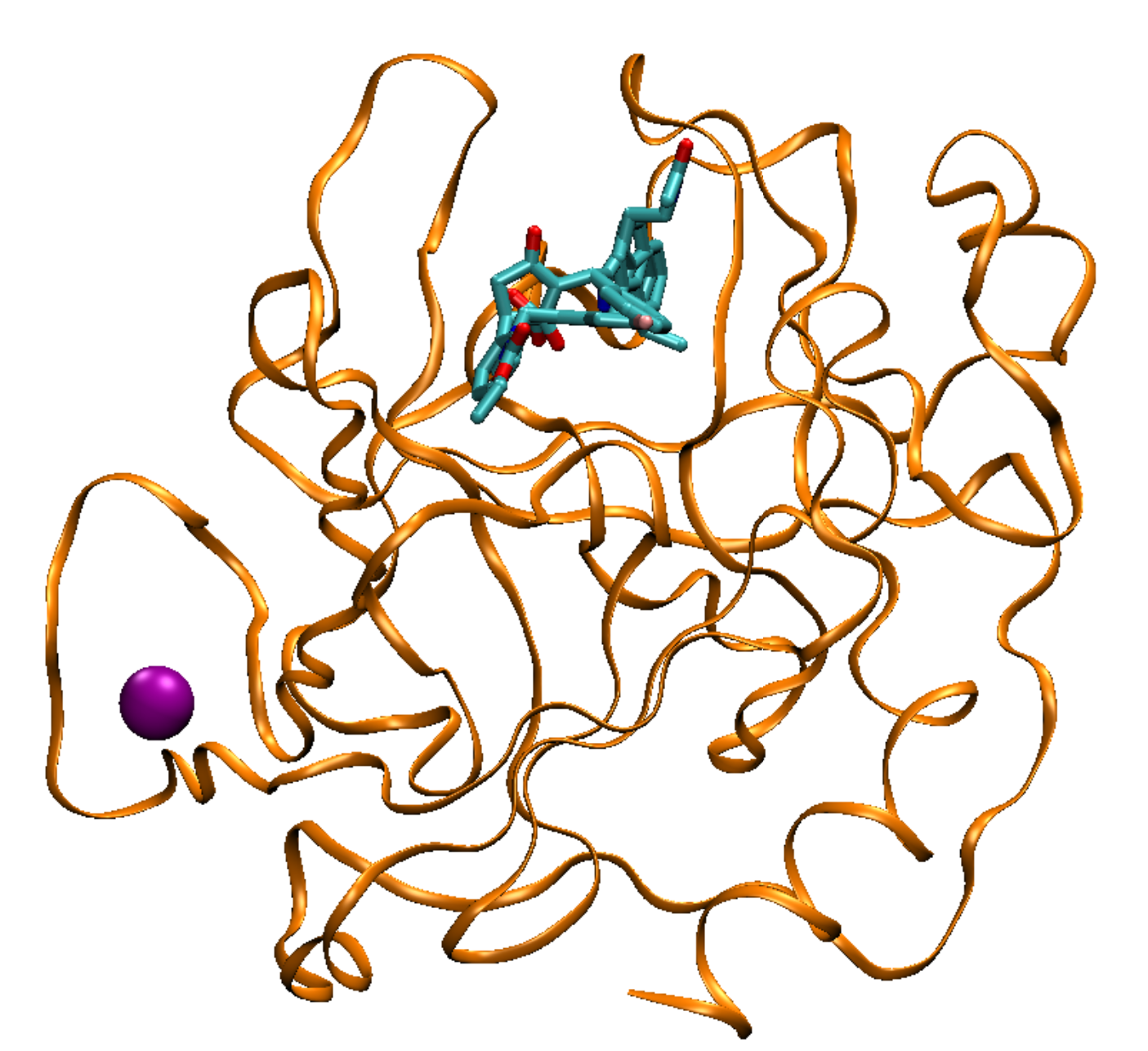 Targets L1001, L1002
structural Zn
6
Cathepsin G
Supertarget 2000, 2 poses
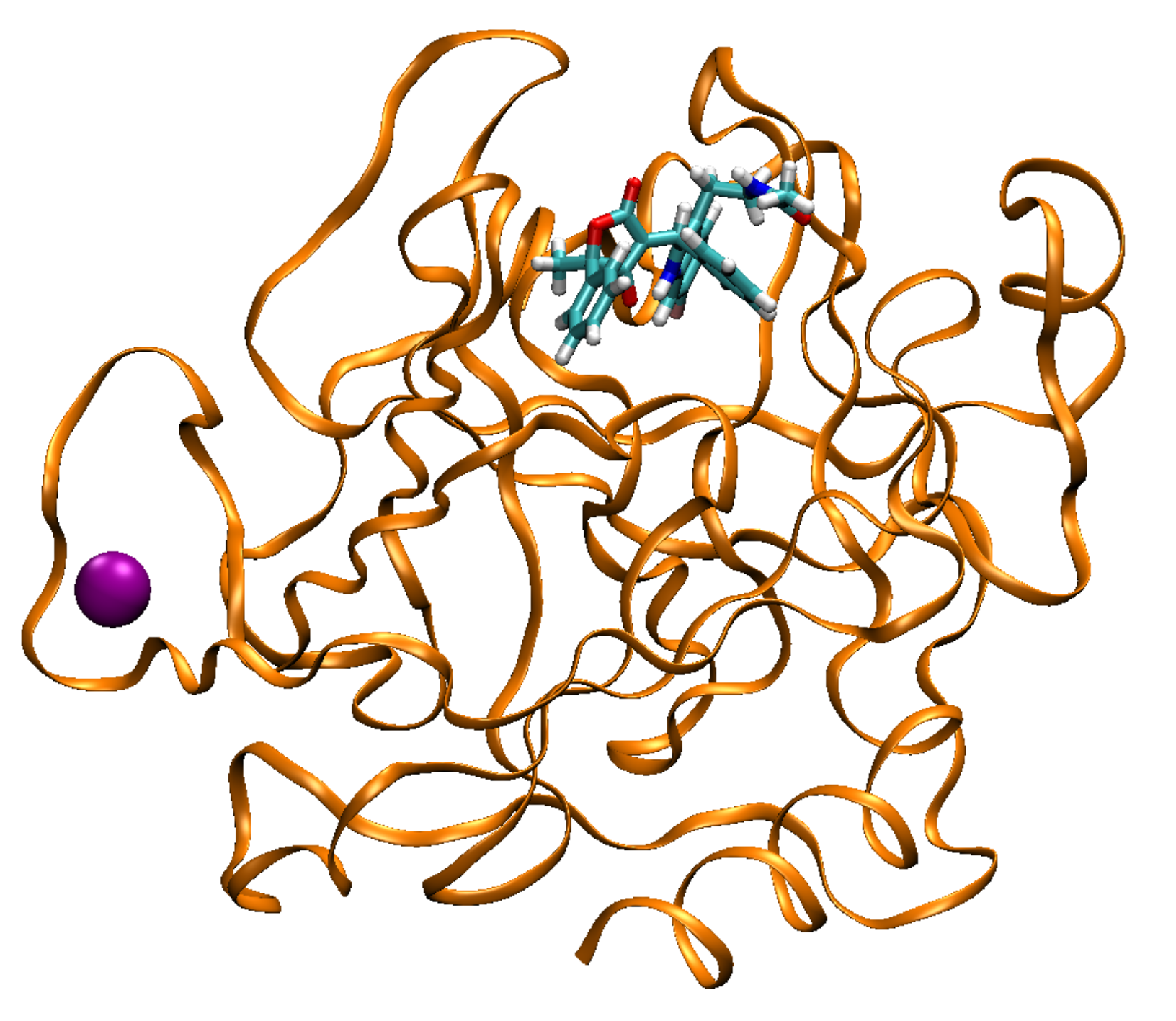 Target 2001
7
Autotaxin
Supertarget 3000, 189 poses, 123 affinities (93 in common)
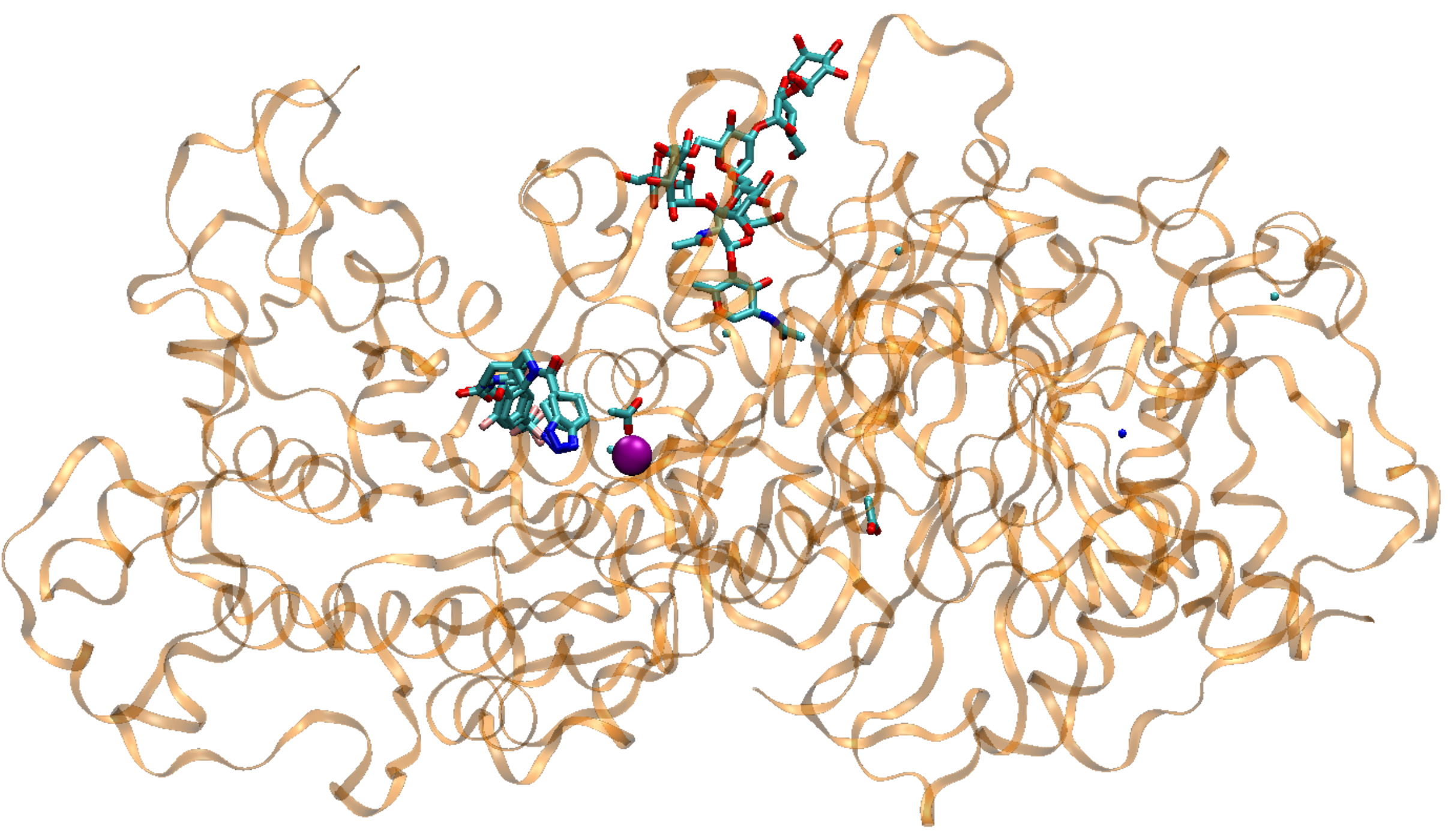 Alternate ligand conformations
Zn in/near binding pocket
Mannose chain
Target 3053
8
Six Autotaxin Targets Had Two Independent Ligand Poses
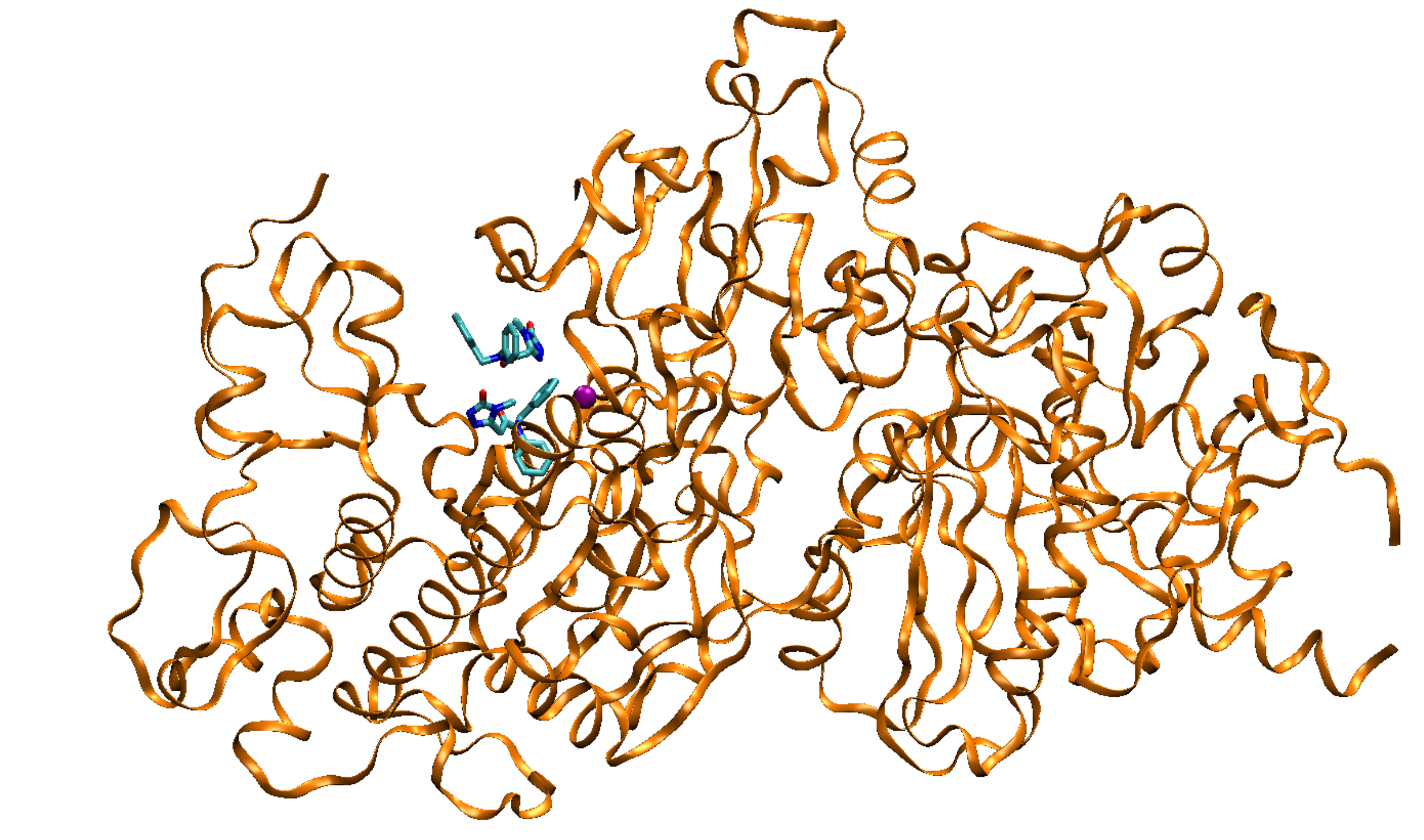 participants were challenged to predict both
best score was credited
L3081
9
SARS-Cov-2 Mpro
Supertarget 4000, 24 poses
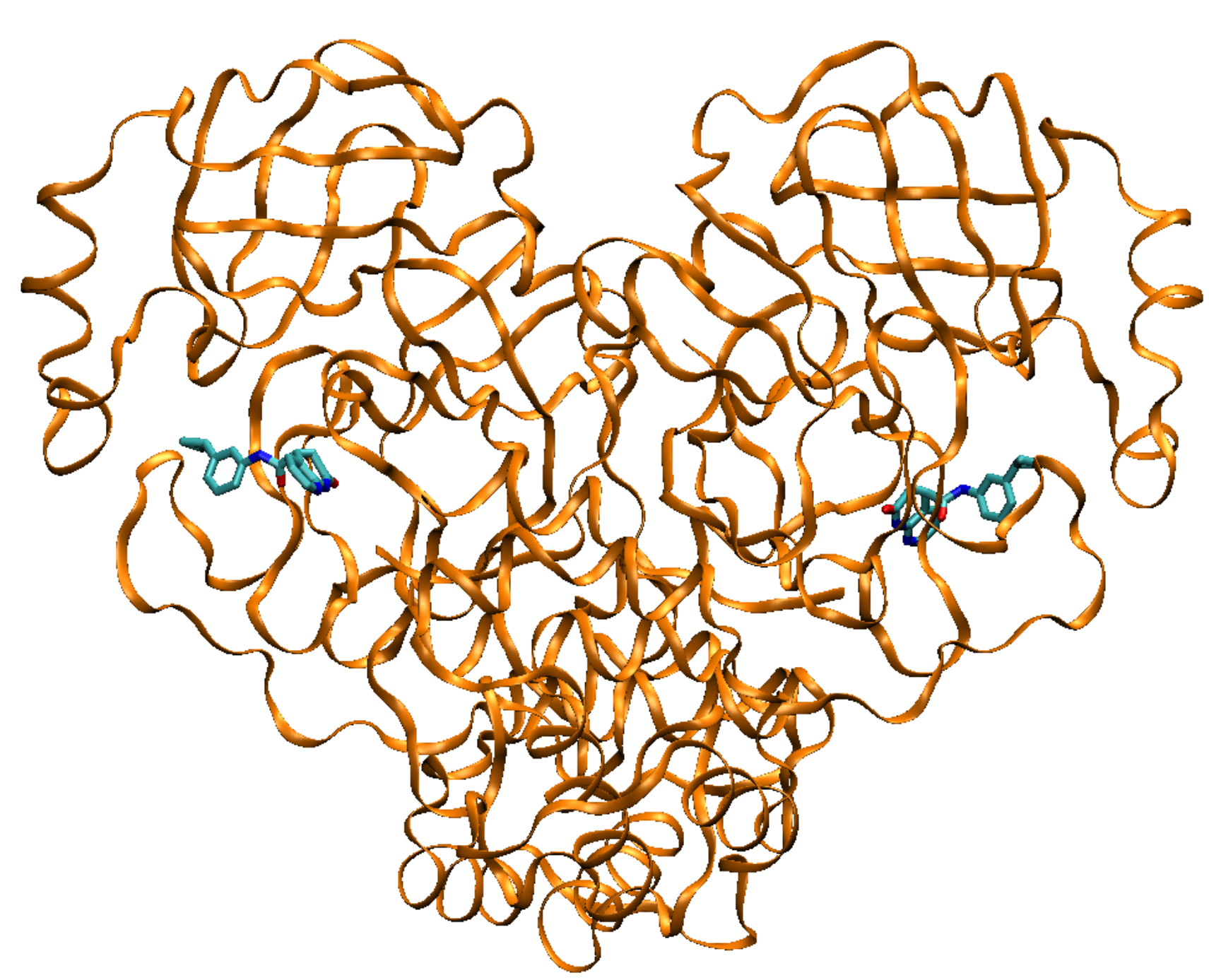 Target 4020
Two chemically equivalent, but not crystallographically equivalent, chains,  each with a bound ligand
CASP invited docking to both sites but some participants submitted only one. We credited the best pose of two across both sites when two were provided, and the best score of both sites when only one submitted
10
WDR55
Supertarget 5000, 1 pose
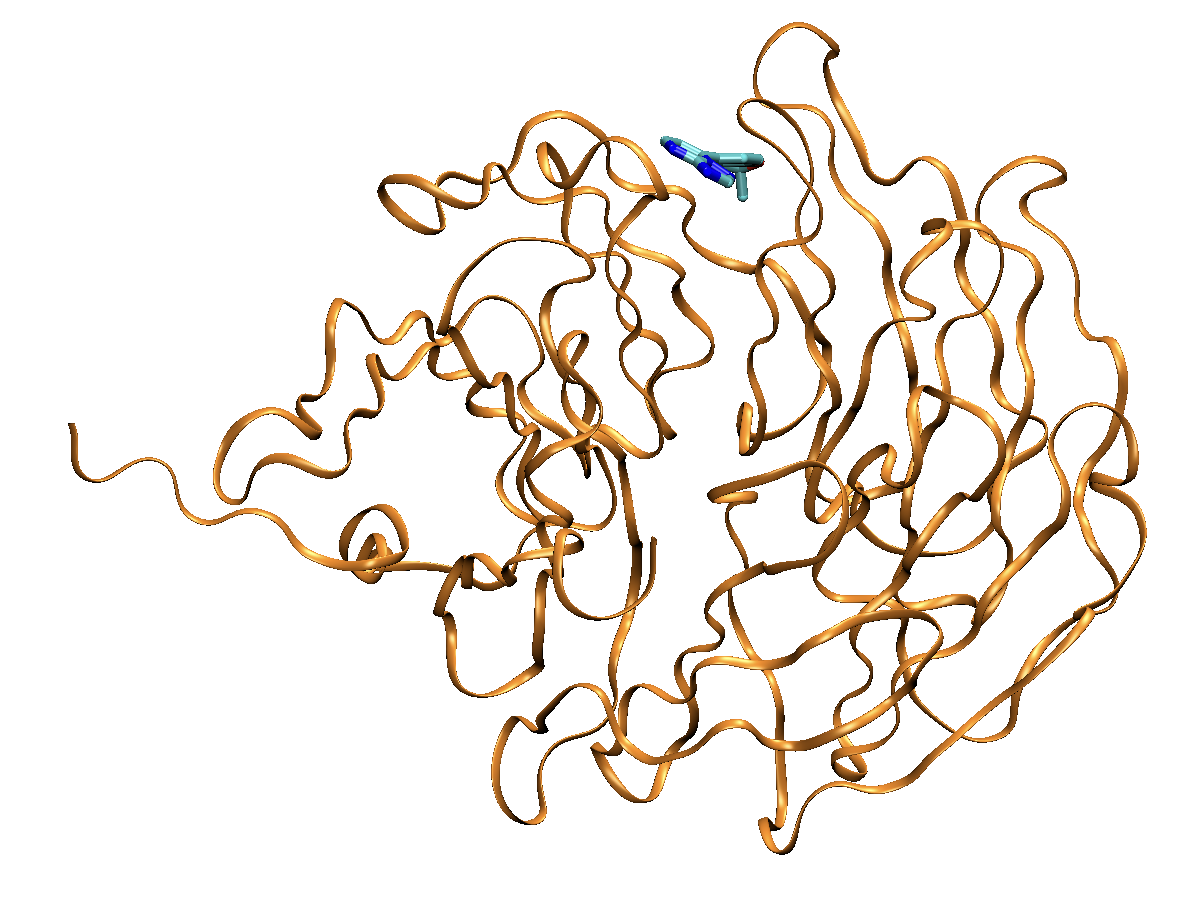 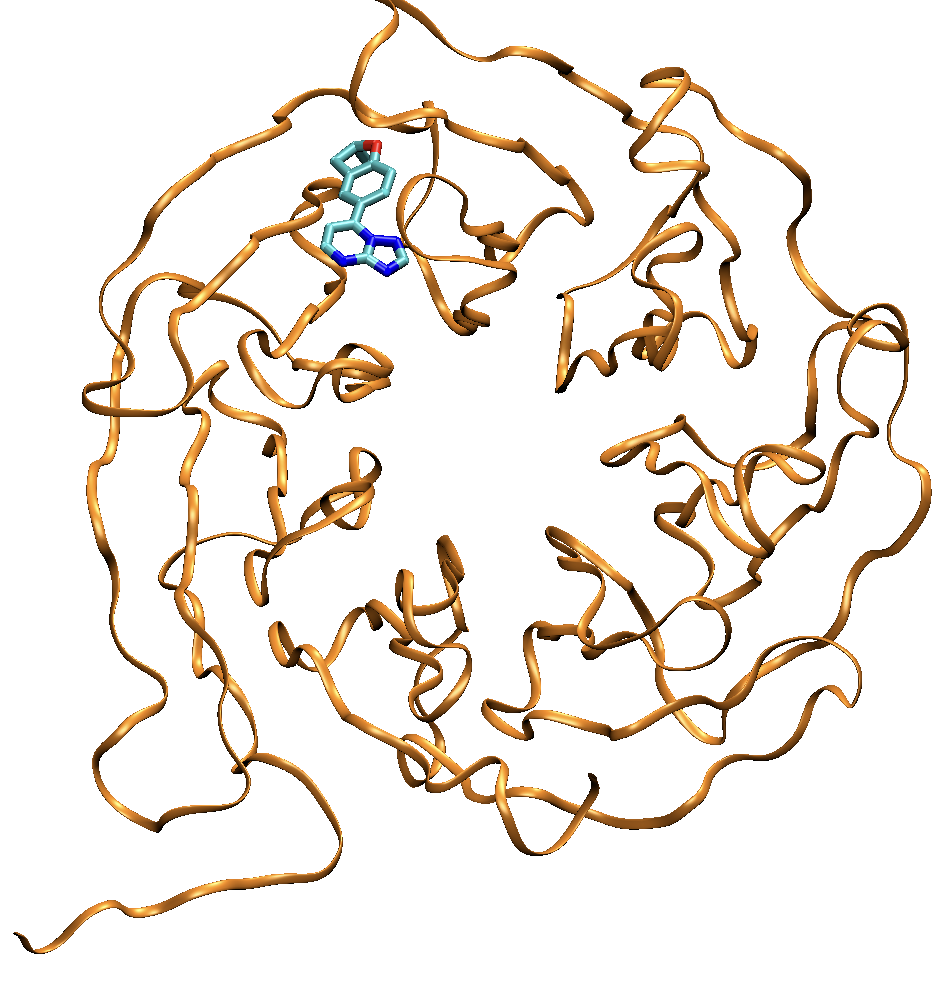 11
Target 5001 (two viewpoints)
[Speaker Notes: Comment on the source of this and why it was included.]
How Hard Are These Challenges?
Sebastian Bittrich, Jose Duarte, RCSB PDB
12
[Speaker Notes: 20 different ligands in 26 PDB structures]
Main Information Provided to Participants
Data
Protein sequence
Ligand SMILES string 
Whether to predict pose, affinity, or both
List of any nearby (<4.5 A) incidental ligands

Instructions: submit up to five model predictions, with Model 1 your favorite
13
Metrics
Structural metrics computed with OST (openstructure.org)
14
Comparison of RMSD <2.5 Success rate and lDDT_PLI
using skip-penalized means, just for Model 1
each point a group
These two statistics tell the same story, at least for any predictionsworth much attention (i.e., not the very lower left of the graph).
15
Pose Accuracy vs Binding Site Accuracy
Model 1 Pose Predictions
Low RMSD implies low bb_RMSD

Low bb_RMSD does not imply low RMSD
16
Methods Used by Participants
Physics-based, AI-based, template-based, etc.

Often hard to categorize; e.g., might use a ligand template if available and physics-based docking otherwise, then score poses with an AI method

Mix of home-made software and other open-source and commercial software, often in one method; e.g. one that includes OMEGA2, Chimera, AutoDock Vina, Glide, and at least two others

No companies participated

One method relied essentially entirely on citizen-scientist docking with DockIt
17
Assessment of Pose Predictions
initial focus on Model 1 predictions
34 CASP groups
32 distinct research groups
18
Accuracy of Predictions vs Number of Targets Predicted
N=17, chymase
274 and 494:  (0.75, 0.76 chymase)
207: 0.83 chymase)
The top-scoring groups on the left should be ranked well below the top-scoring groups on the right
 skipped predictions may be treated as “unsuccessful” predictions (lDDT_PLI=0, RMSD>2.5)
19
Mean lDDTI_PLI for each CASP Group
Model 1, skip-penalized mean across all 233 pose targets
Citizen-scientists (DrugIt)
Top Groups: ClusPro, Kozakov/vajda, CoDock, Huang-HUST, MULTICOM_ligand
20
[Speaker Notes: Corrected LG408 data]
Consistency of Model 1 Performance Across Supertargets
Focus on chymase (N=17), autotaxin (N=189), Mpro (N=24)
21
Raw mean lDDTI_PLI
Are Some Pose-Prediction Targets More Difficult?
Average Model 1 lDDT_PLI
4019
4003
3=Autotaxin
1, 2
3=Mpro
5
Target ID
4023
4013
1: chymase
2: cathepsin G
3: autotaxin
4: Mpro
5: WDR55
Covalent ligands
No skip penalty
22
[Speaker Notes: Corrected group 408]
Mean Best-of-5-Models Predictions vs Model 1 Predictions
skip mean lDDT_PLI
mean improvement from Model 1 alone is 0.08
23
N.B.: not all groups submitted >1 model
[Speaker Notes: Erroneous group 408, but should not matter much at all]
Pose Accuracy vs Ligand Size and Flexibility 
mean, raw, best-of-five lDDT_PLI
24
Raw means
Pose Accuracy vs Ligand Affinity
mean, raw, best-of-five lDDT_PLI
25
[Speaker Notes: Please find attached the Tanimoto coefficients between all SMILES provided by L3000 and the 4 highly similar ligands present in the PDB (6ZM (5L0B, rat), YV1 (5s9m, rat), YVS(5S9N, rat), EAR (6LEH, mouse)). Computed with OpenEye, using OEFPType_Tree as fingerprint.]
Pose Accuracy vs Available Template Similarity
Autotaxin, mean, raw, best-of-five lDDT_PLI
PDB ligands of rat and mouse autotaxin structures
5LOB, 5S9M, 5S9N, 6LEH
26
[Speaker Notes: Please find attached the Tanimoto coefficients between all SMILES provided by L3000 and the 4 highly similar ligands present in the PDB (6ZM (5L0B, rat), YV1 (5s9m, rat), YVS(5S9N, rat), EAR (6LEH, mouse)). Computed with OpenEye, using OEFPType_Tree as fingerprint.]
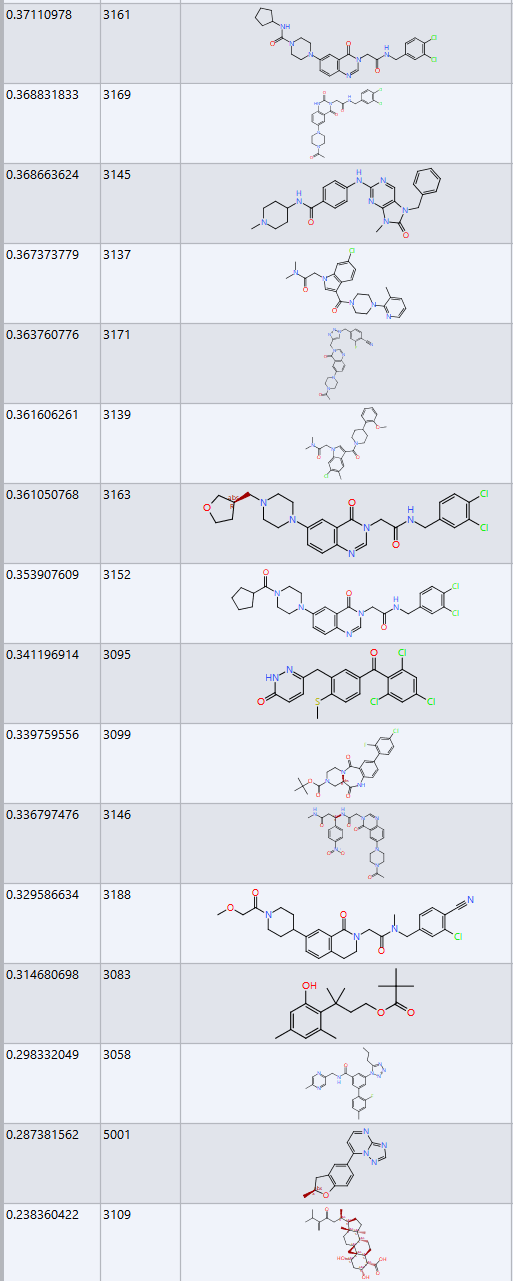 Easiest
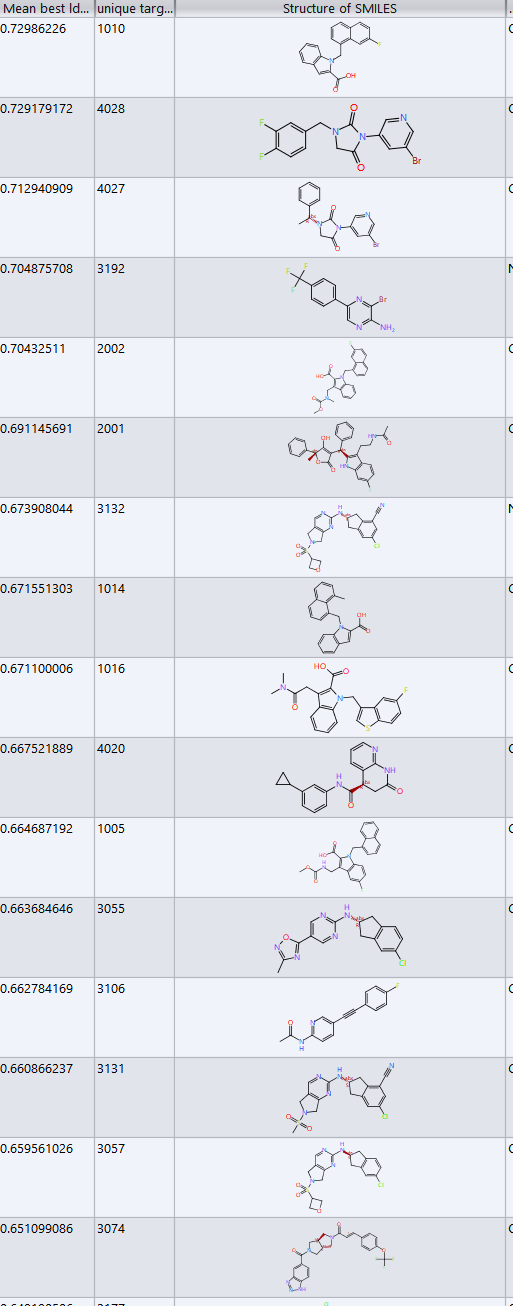 Hardest
27
NonPharma (“Incidental”) Ligands in Autotaxin and Mpro 
pose prediction
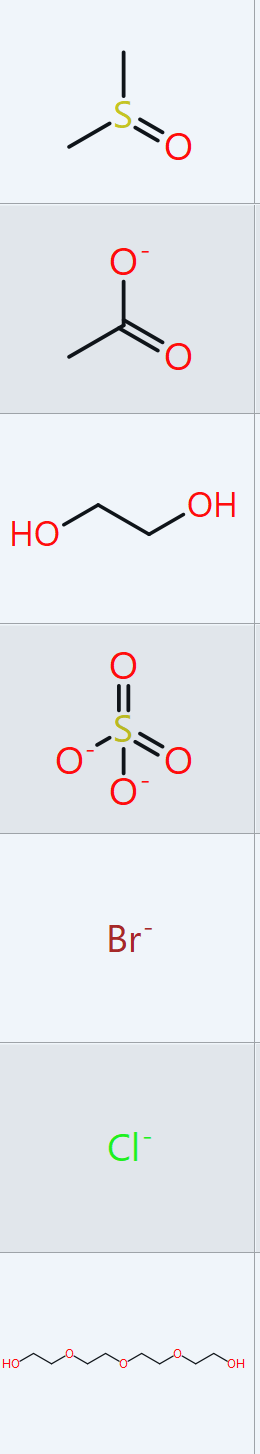 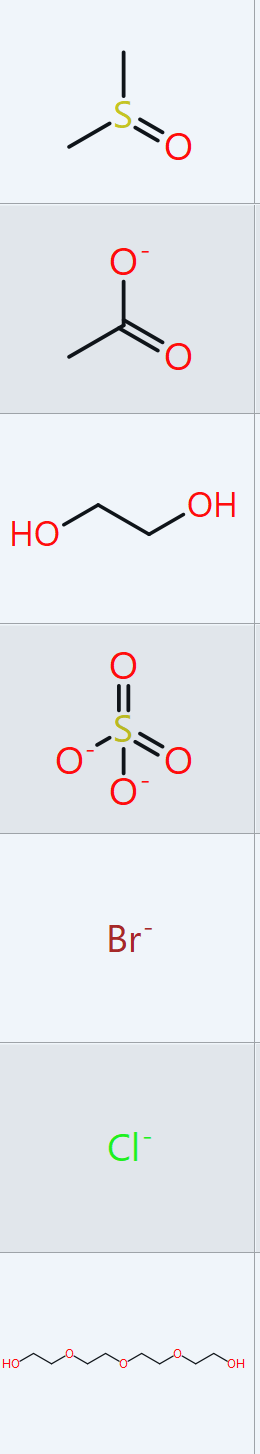 28
Incidental Ligands in Pharma Targets
Accuracy of Model 1 Pose Predictions, not skip-penalized
(maximum was 0.69 for pharma ligands)
29
Top Groups: arosko, Huang-HUST, kozakovvajda, ClusPro
Assessment of Affinity Predictions
28 unique groups participated
Included Stage 1 (no exptl poses) and Stage 2 (exptl poses provided)
Focus here on Model 1 only, for brevity
Kendall’s tau allows comparison across prediction types
absolute affinities
relative affinities
affinity rankings
30
Ranking of Stage 1 Affinity Predictions for Both Targets by Group
N- weighted Kendall’s tau: (NaKTa + NcKTc)/140
31
Top Groups: haiping, LCDD-team, VnsDock, Zou, MULTICOM_ligand
No Correlation of Model 1 KT Values for Chymase and Autotaxin
stage 1; each point a group
?
haiping
32
Stage 2 Affinity Predictions were made after release of experimental poses
93 autotaxin affinity predictions and 17 chymase predictions made with knowledge of the 93 & 17 respective cocrystal structures

Not fully representative of a real-world application
Presumably easier--?
33
Stage 1 vs Stage 2 Accuracy
no improvement
Autotaxin
Chymase
28 stage1 groups, 27 stage 2 groups
17 affinity targets
21 stage 1 and 24 stage 2 submissions
93 affinity targets
34
Reliability scores (LSCORE)
Each group predicts their own accuracy across their submitted models
35
Looked for Groups…
Best at pose-prediction
Best at affinity prediction
Best overall, including LScore
36
Summary Scores
Pose: 0.75 pharma-lDDT_PLI + 0.25 incidental-lDDT_PLI

Affinity: 0.75 Stage 1 + 0.25 Stage 2
	Each stage: 1/3 Chymase + 2/3 autotaxin

Overall: Overall pose + Overall affinity + 0.25 LSCORE
37
Selection of Groups By Three Criteria
38
Speakers
Sandor Vajda, ClusPro (494)& kozakovvajda (274): Template based, both whole-ligand and ligand fragments. 
(Ryota Ashizawa, Omeir Khan, Sergei Kotelnikov, Maria Lazou, Xiaognang Li, UsmanGhani, Dzmitry Padhorny, Dmitri Beglov, Sandor Vajda, Dima Kozakov)

Shan Chang, CoDock, (262): template-guided docking, AI-based scoring. 
(author list unavailable)

Shengyou Huang, Huang-HUST (91): template based, traditional docking if no template. 
(Keqiong Zhang, Qilong Wu, and Sheng-You Huang)

Haiping Zhang, haiping (16): Conventional docking followed by a graph-based neural network method to identify the best docked poses. 
(author list unavailable)

Alex Morehead, MULTICOM_ligand (207) : PoseBench script invoking multiple DL methods (e.g. DiffDock and Neuralplexer) and then some method of choosing models. 
(Alex Morehead, Jian Liu, Pawan Neupane, Jianlin Cheng)
39
Lessons Learned
It is difficult to make predictions, especially about the future.
-- Berra? Bohr?
It is difficult to make predictions about the future, but it is impossible to make predictions about anything else.
-- Gilson
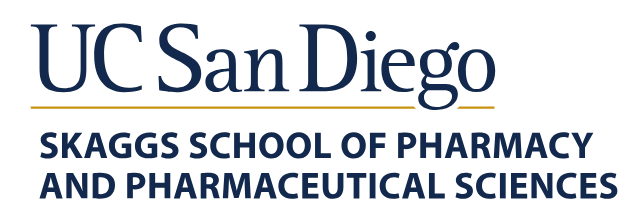 40
Performance of Baseline Methods
Jerome Eberhardt, U Basel
41
Without thinking too much, how far would we go?
Fully automated method v.s. manual tweaking / expert knowledge
Gives an idea on how hard or easy was this CASP ligand category
To know if it is time to change the baseline…

Pose prediction baselines:
Stage 1: AlphaFold3, Boltz-1, RosettaFold All-Atom, Chai-1 and naïve docking
Affinity prediction baselines:
Stage 1: Molecular weight, LogP, ML (public data) or AutoDock-Vina scores
Stage 2: AutoDock-Vina or GNINA docking scores
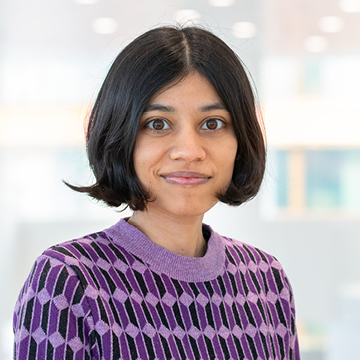 Janani Durairaj
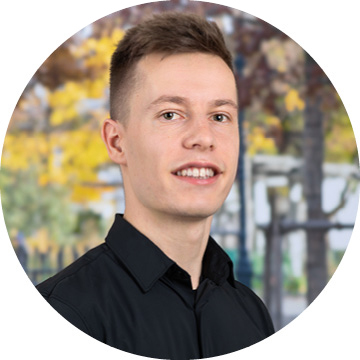 Peter Škrinjar
42
Pose prediction baselines
RosettaFold All-Atom, AF3 & Boltz-1
“Naive” docking
FASTA
SMILES / (SDF | CCD)
FASTA
SMILES
MSA 
(RFAA: make_msa.sh,
Boltz-1: MSA from AF3)
1 protein model
Scrubber
(3D, protonation)
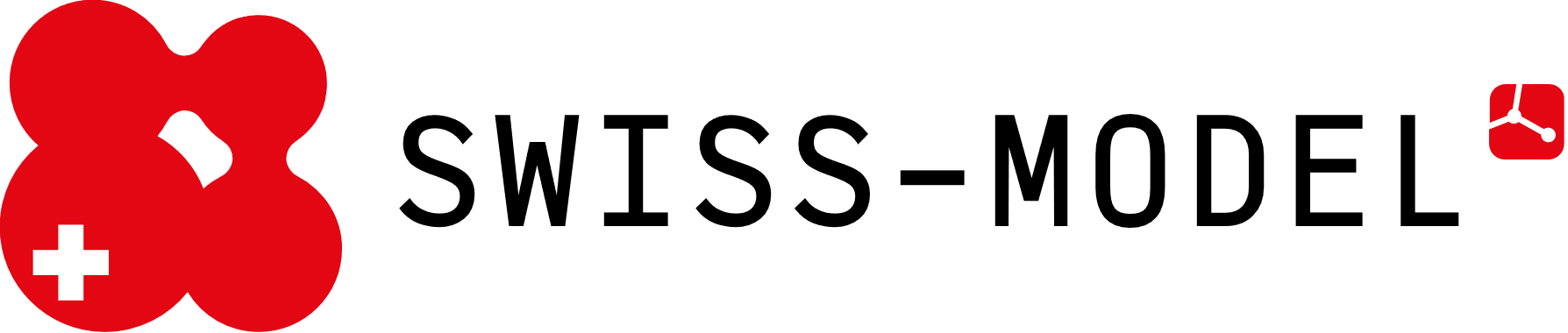 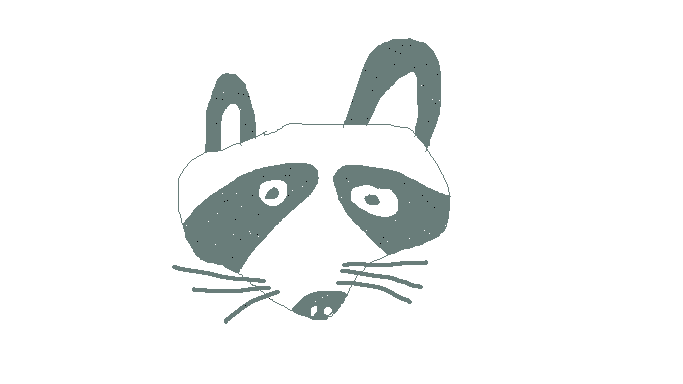 Meeko
RFAA, AF3 or Boltz (v0.1 and v0.3, but ATX only)
(default parameters,
AF3: 5 seeds x 5 models, Boltz v0.3: 25 samples with 10 recycling steps)
Autodock-Vina
(Default parameters, box centered on main known pocket)
Thanks to
Gabriele Corso and
Jeremy Wohlwend!
Best model
(PDBQT to mol, Meeko)
Model
(AF3: best model)
43
Affinity prediction baselines
Naïve baselines (stage 1):
Molecular weight (interaction surface) or LogP (hydrophobicity)

Machine-Learning baselines (stage 1):
Gaussian Process + RBF kernel + MAP4 fingerprint (Capecchi et al., 2020)
Either trained on ChEMBL or patent data (P task) (Autotaxin only)

Molecular docking baselines (stages 1 and 2):
Stage 1: AutoDock-Vina docking scores from the “naïve docking” baseline
Stage 2: AutoDock-Vina and GNINA scoring functions
44
Molecular weights is correlated to binding affinities (L1000/L3000)
Stage 1
Stage 2
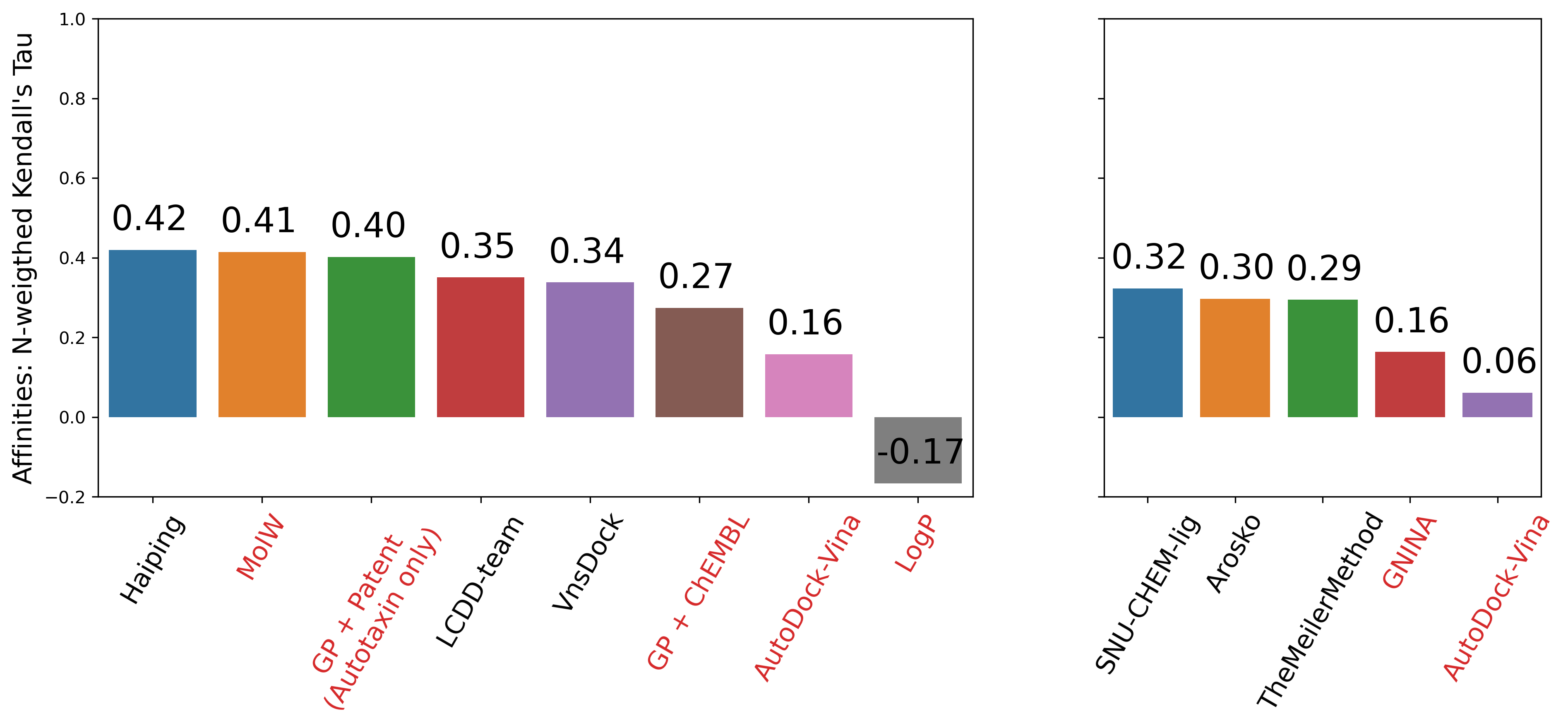 45
Overall LDDT-PLI performances per docking method
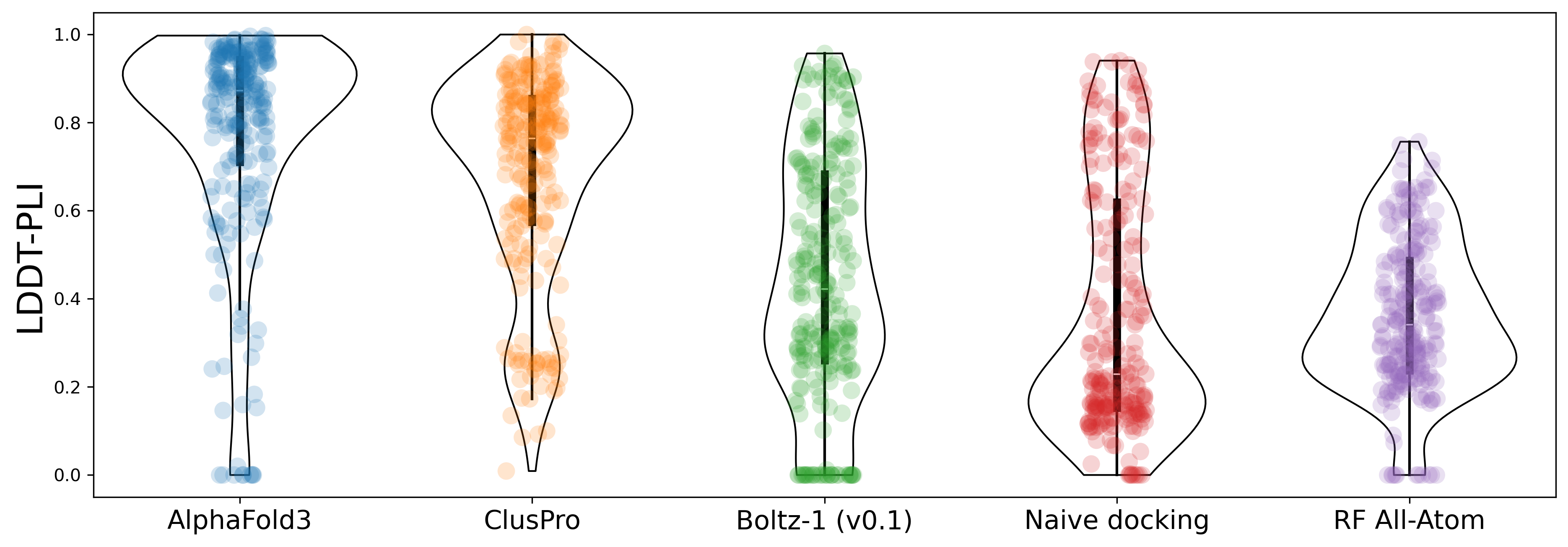 Conversion issues, Mpro covalent
Binders ignored
Conversion issues, Mpro covalent binders ignored
Conversion issues, Mpro covalent binders ignored
Mpro covalent 
binders ignored
IT DOES NOT MEAN THAT IT IS GENERALIZABLE!
46
Overall LDDT-PLI performances per target protein
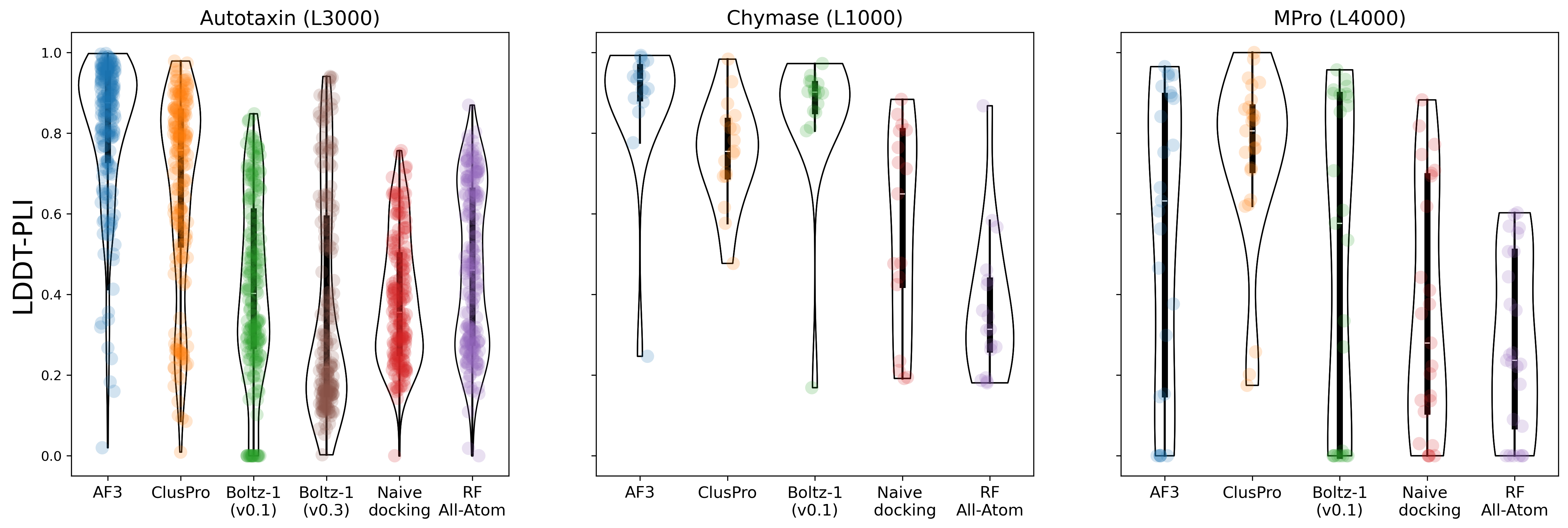 Ignored covalent binders!
REALLY, IT DOES NOT MEAN IT IS GENERALIZABLE!
47
Overall RMSD performances per target protein
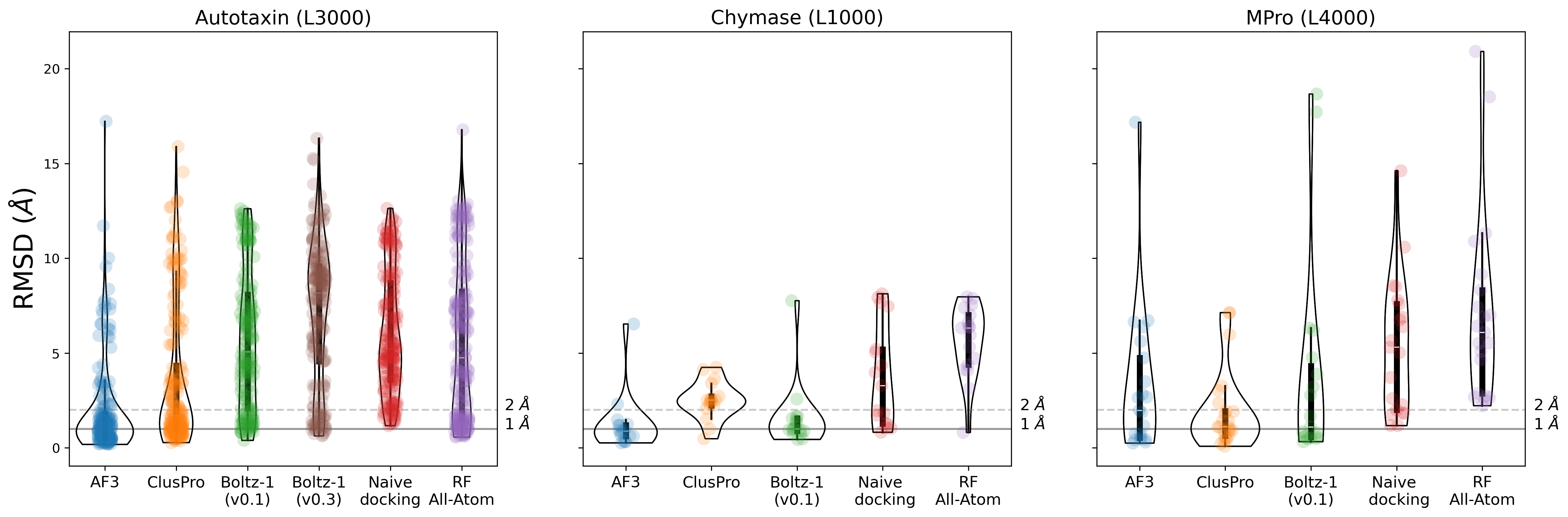 I GUESS YOU GOT IT NOW, DOES NOT SHOW IT GENERALIZES!
48
One example from the Autotaxin dataset
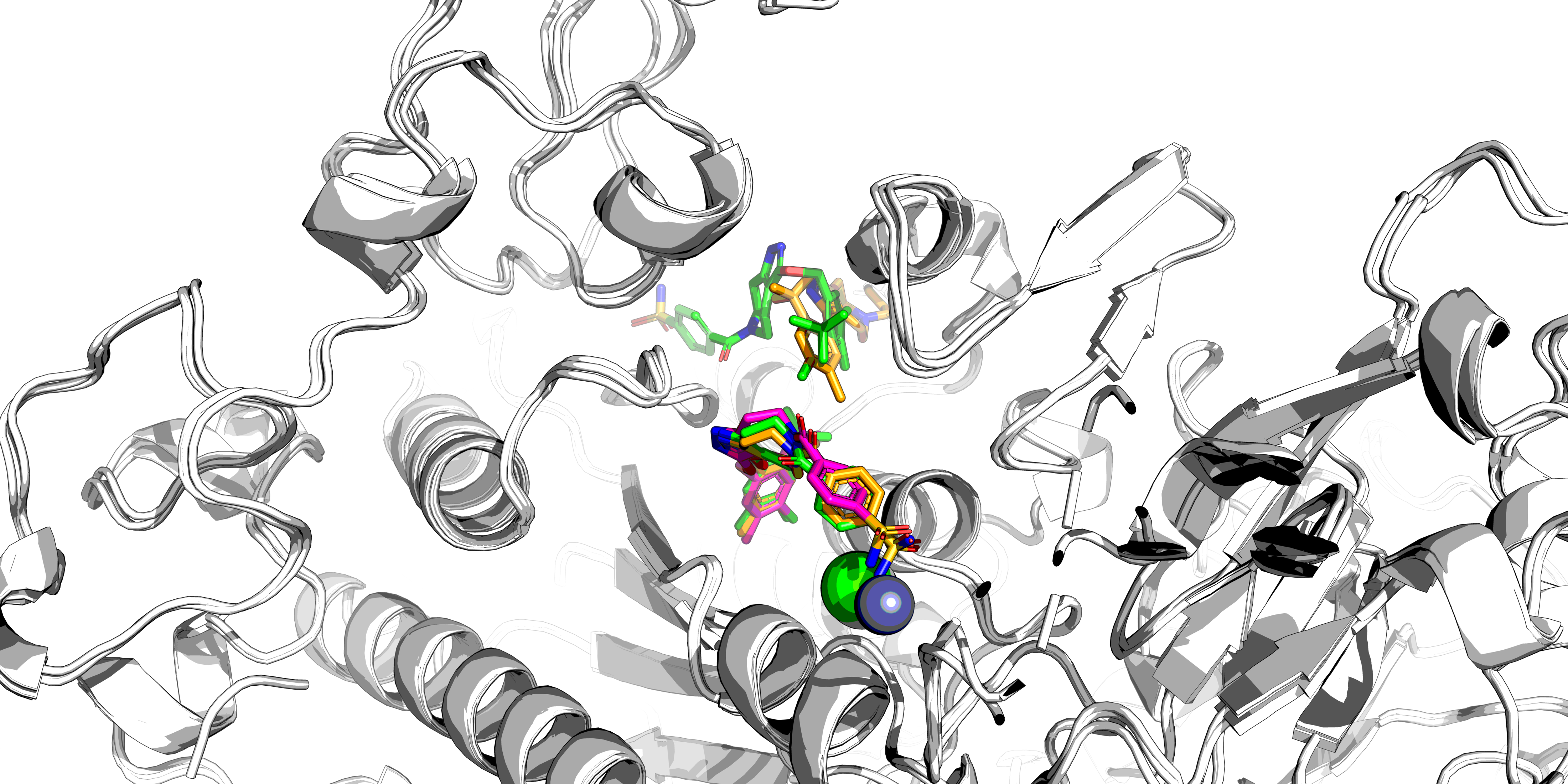 Target ID: L3019 – 2 copies of the same ligand (X-Ray: green, AF3: orange, ClusPro: pink)
49
What did we learn from these baselines?
Template-based methods are strong baselines!

Why is AlphaFold3 performing so well on the Autotaxin target? 
39 targets < 0.5 Å, 93 targets < 1 Å
Different time cutoff?
What is different between the paper version, the server and the public release?

AF3 and template-based can be complementary methods (ex: Mpro)
If experimental data with close templates are available, use that
Otherwise AF3/Boltz can save you, but proceed with caution
50
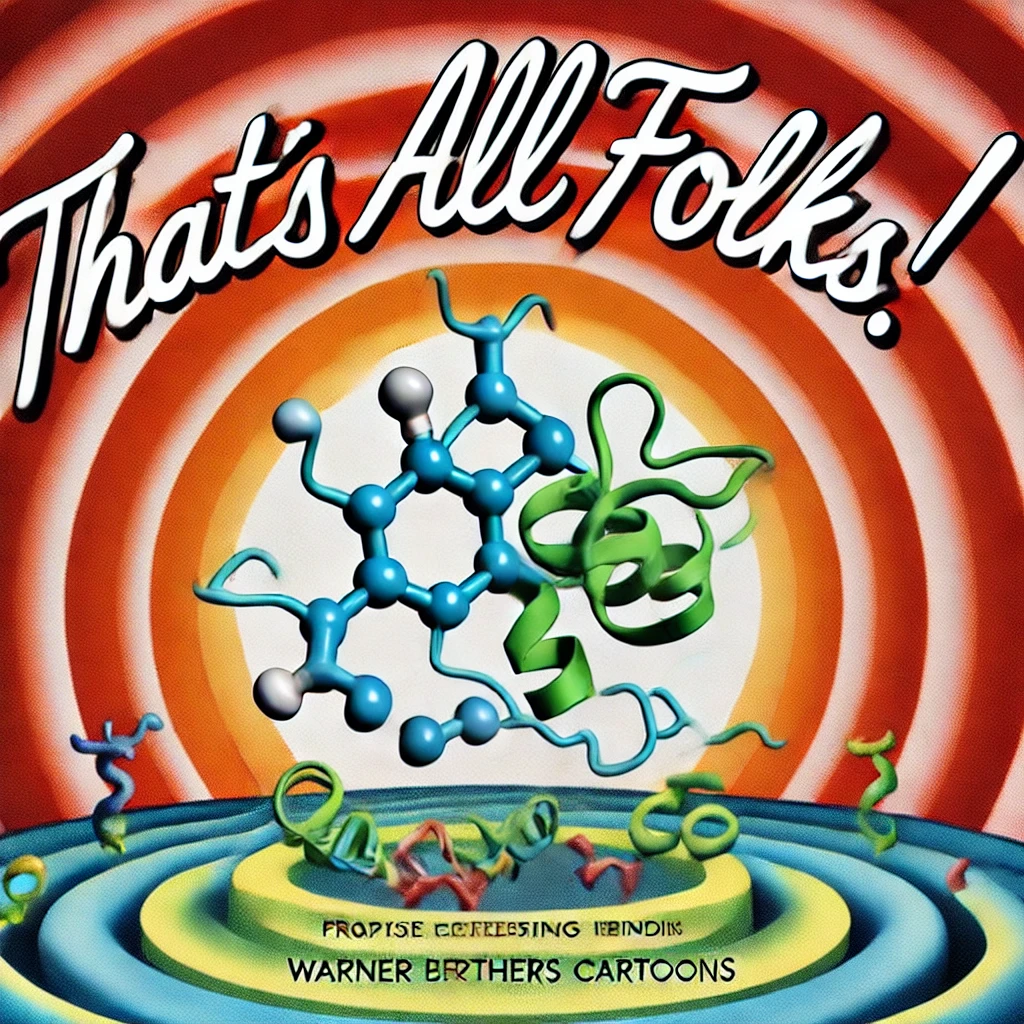 51
© chatGPT 2024
END
52
Two Metrics of Pose Accuracy
RMSD vs lDDT_PLI, Model 1 predictions
(0.66, 6.70)
2.5 A “success” cutoff
53
Sample Outlier from RMSD vs lDDT_PLI Scatter Plot
lDDT_PLI = 0.66, RMSD = 6.70 Angstroms
Crystal
Model
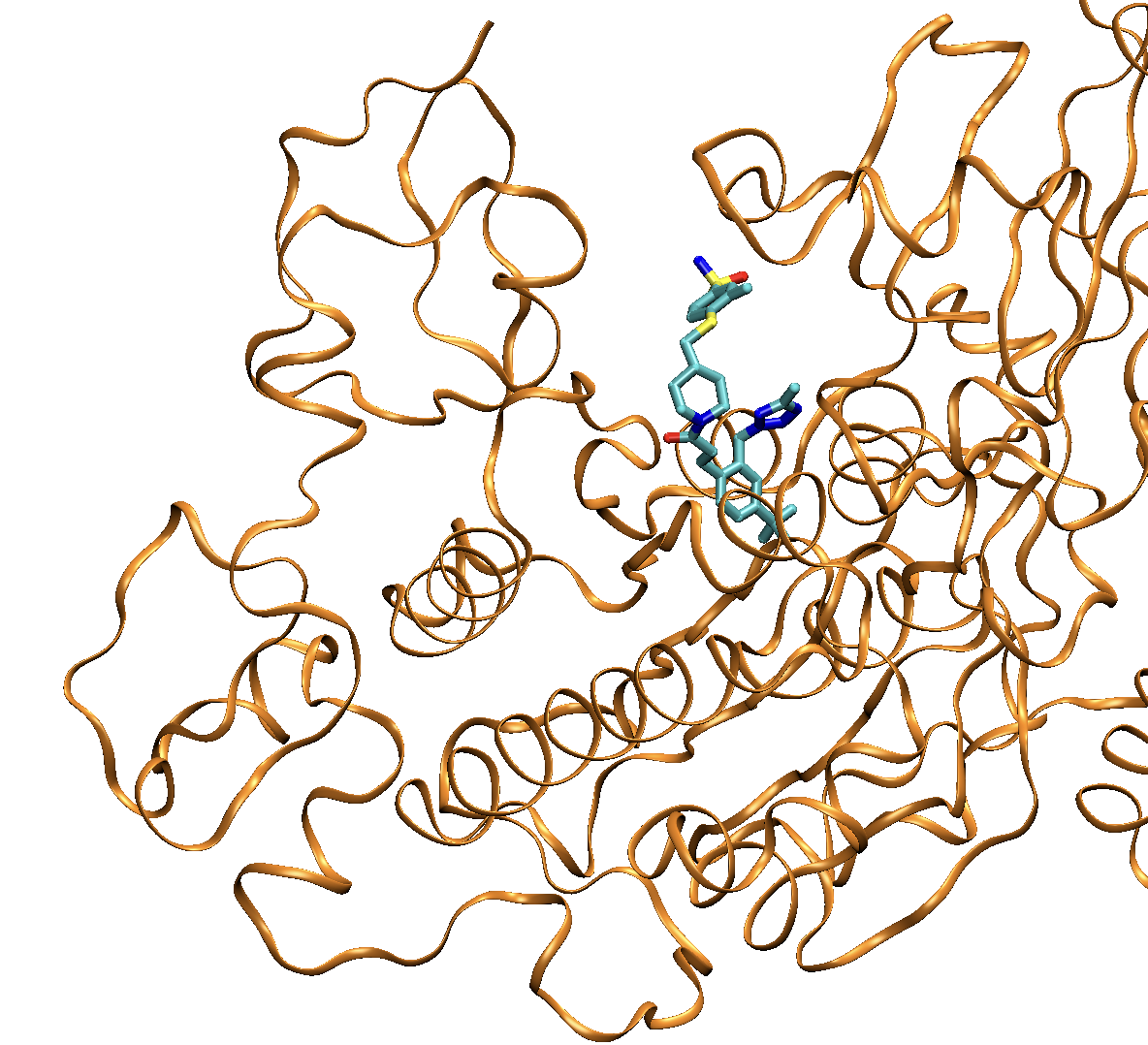 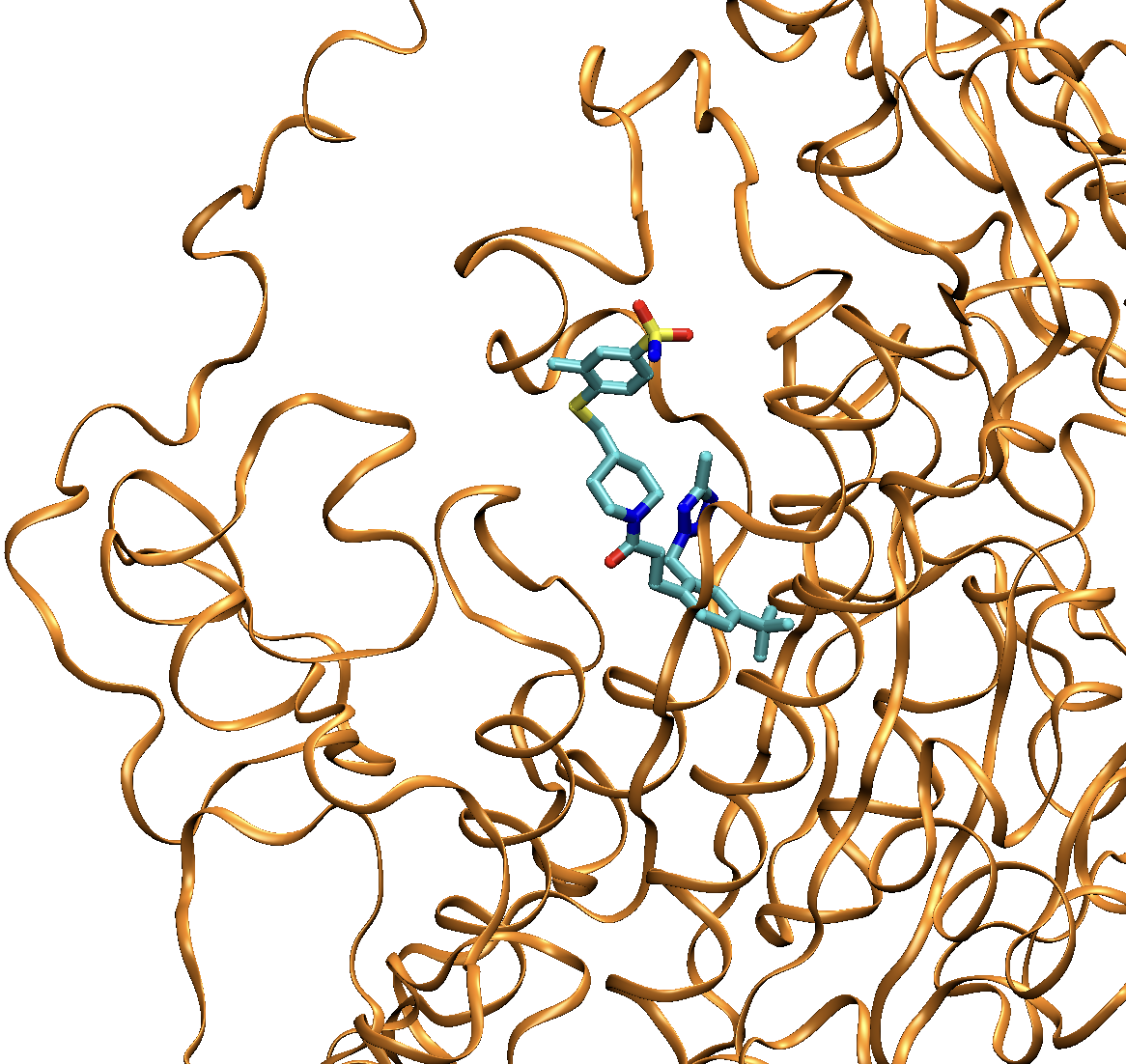 54
Overall lDDT_PLI Performance for Best Model Pose Predictions
55
Overall RMSD Success Rates for Best-Model Pose Predictions
56
RMSD vs lDDT_PLI of Incidental Ligands
Both should report accuracy of ligand pose
good correlation, two outliers with RMSD identically zero
deleting these rows
57
bb_RMSD vs lDDT_LP
Both should report accuracy of ligand pocket, presumably of the incidental ligand
Unexpected that RMSD can be zero with zero native contacts
58
Covalent Ligands in Mpro
spot-checks shows bonding often absent
Group 494, target L4003 (covalent), Model 1
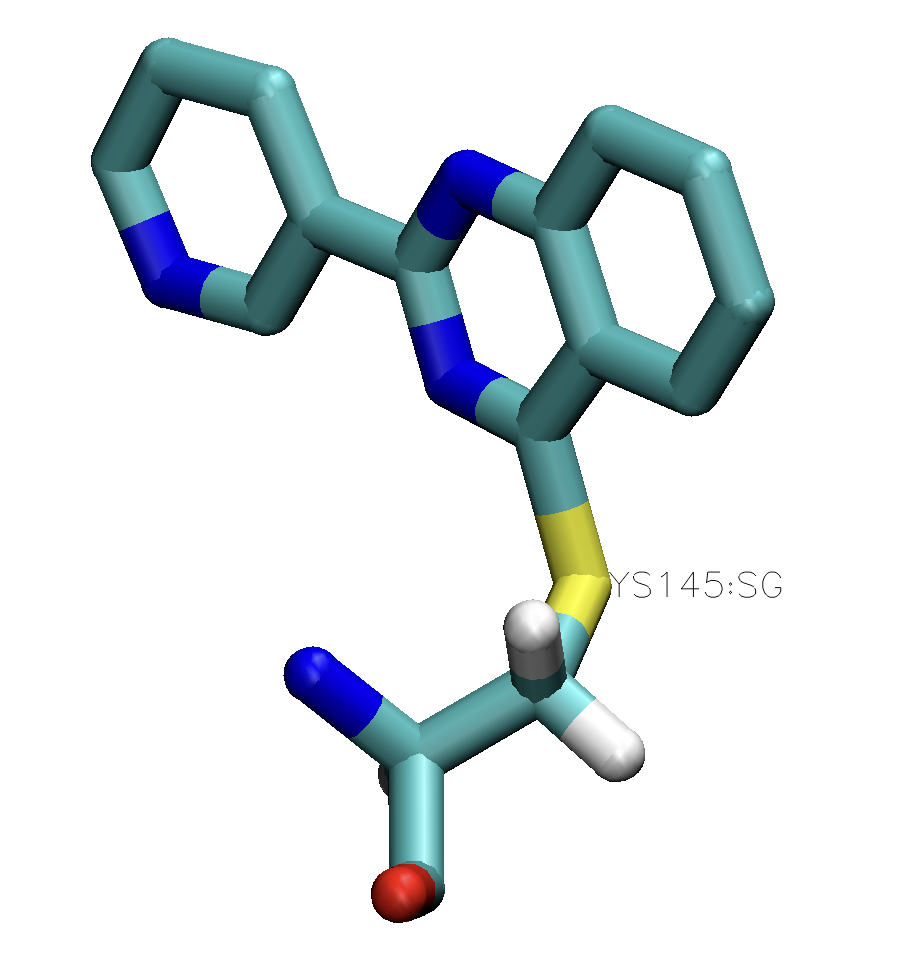 Appropriate S-C bond lengths also seen for 4013, 4019, 4023 in Group 494 predictions
59
Incidental Ligands in Pharma Targets
Accuracy of Model 1 Pose Predictions: RMSD
Top Groups: 91, 274, 494, 408, 39
60
Mean RMSD success rate (<2.5 Angstroms) for each CASP Group
Model 1, Skip-penalized mean across all 233 targets
Top 5 Groups: ClusPro, kozakovvajda, Huang-HUST, CoDock, DIMAIO
61
Ranking of Stage 1 Affinity Predictions for Autotaxin (L3000)
Kendall’s tau, N=123, Model 1
62
Ranking of Stage 1 Affinity Predictions for Autotaxin (L3000)
Kendall’s tau, N=123, Model 1
63
Ranking of Stage 1 Affinity Predictions for Chymase (L1000)
Kendall’s tau, N=17
64
Ranking of Stage 1 Affinity Predictions for Chymase (L1000)
Kendall’s tau, N=17
65
Accuracy of Other Affinity Prediction Models from each Group
stage 1 chymase
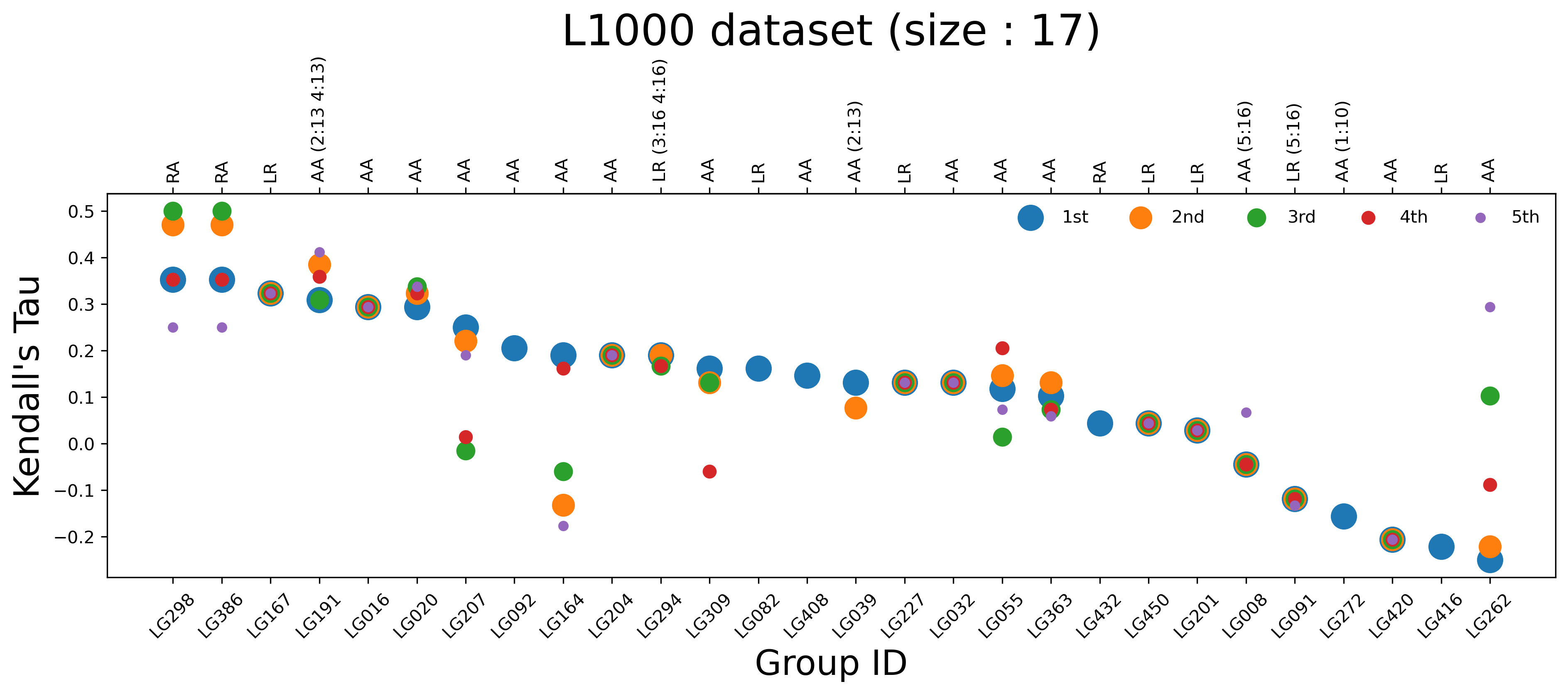 66
Other Models sometimes yield notably different results, but no strong influence on ranking
Accuracy of Other Affinity Prediction Models from each Group
stage 1 autotaxin
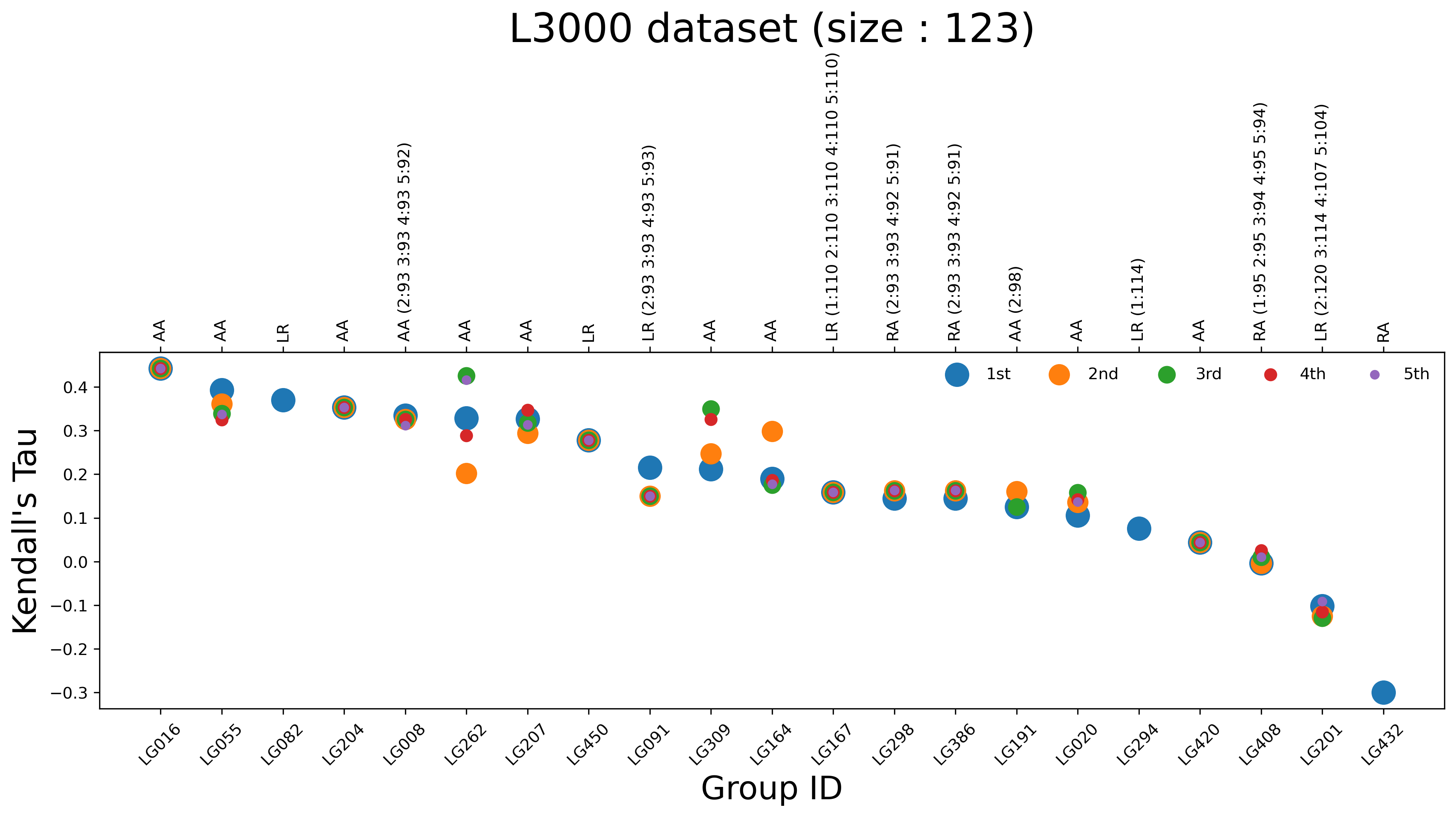 67
Other Models could yield two rerankings
Ranking of Stage 2 Affinity Predictions for Chymase (L1000)
Kendall’s tau, N=17
*
*
*
*
*
*
*
*
* group not in stage 1
68
Ranking of Stage 2 Affinity Predictions for Autotaxin (L3000)
Kendall’s tau, N=93
*
*
*
*
*
*
*
*
*
*
* group not in stage 1
69
Ranking of Stage 2 Affinity Predictions for Both Targets by Group
N- and skip-weighted Kendall’s tau
*
*
*
*
*
*
*
*
*
*
* group not in stage 1
* overall KT >0.3 in stage 1
70
Two Metrics of Binding Site Accuracy
bb_RMSD vs lDDT_PL, Model 1 predictions
71
Pharma and other ligand pose predictions:
No added info from Best of Model
No added info from RMSD

 simplified table
Skip-averages

LSCORE listed only for N>1000 and rho at least 0.30
72
[Speaker Notes: For both pharma and incidental predictions:
Minimal new information from Best of Model vs Model 1
Minimal new information from RMSD vs lDDT_PLI]
All Mpro ligands except  the one for L4024, which is on a non-aligned protein
puzzling that ligand 1501 in L4006 is not in a canonical binding site.
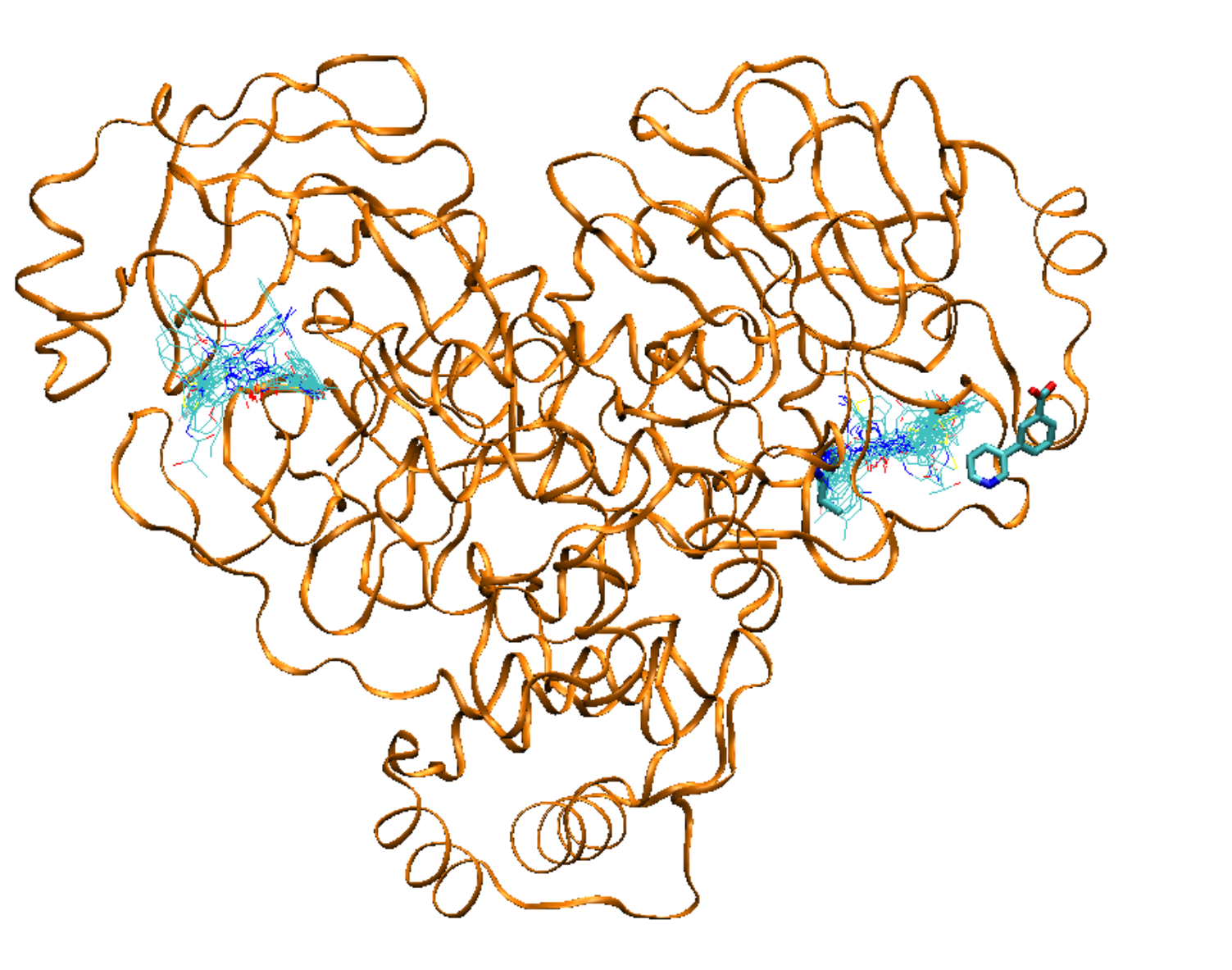 L4006, ligand 1501
73
L4006 is situated at a crystal contact exclude from statistics
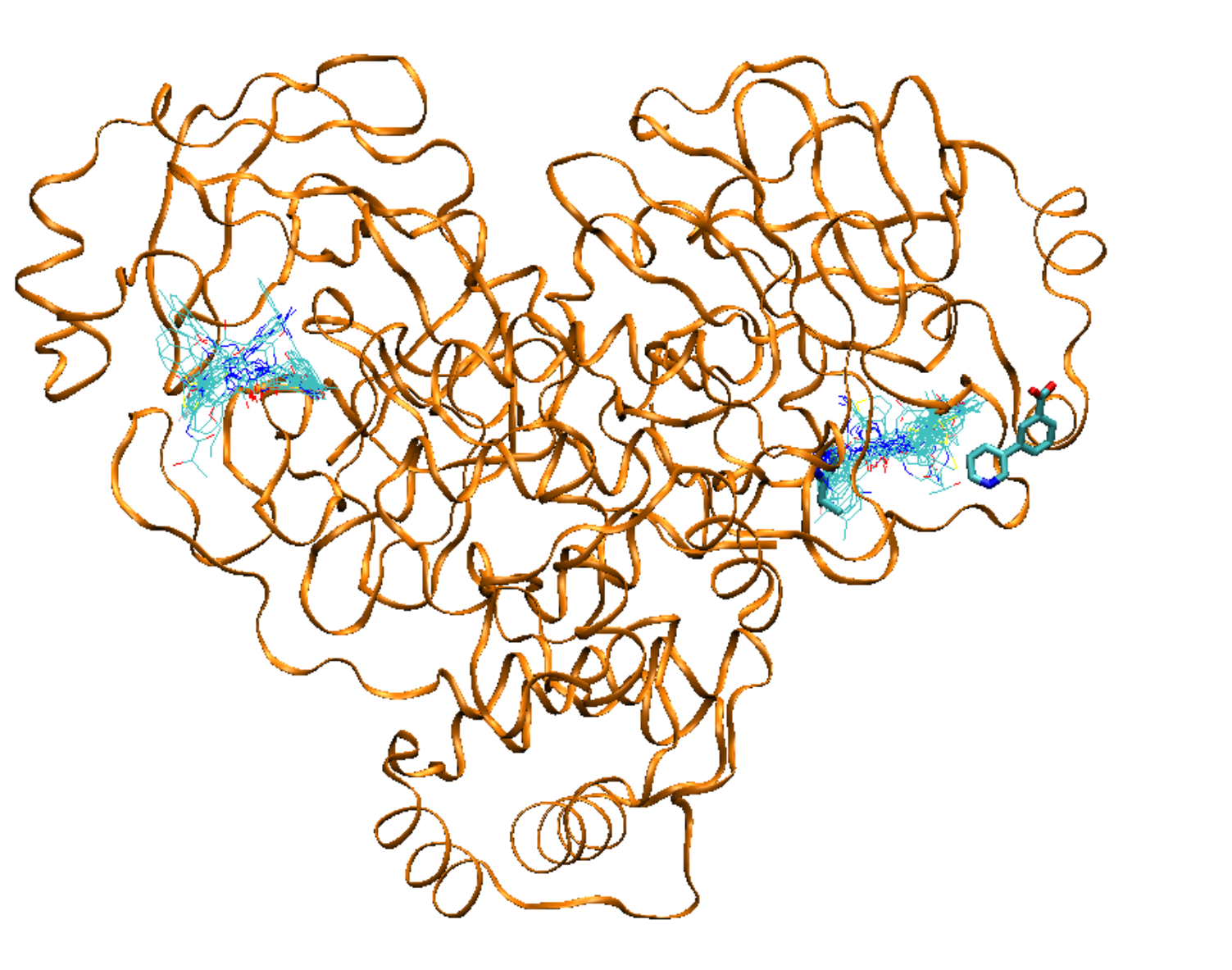 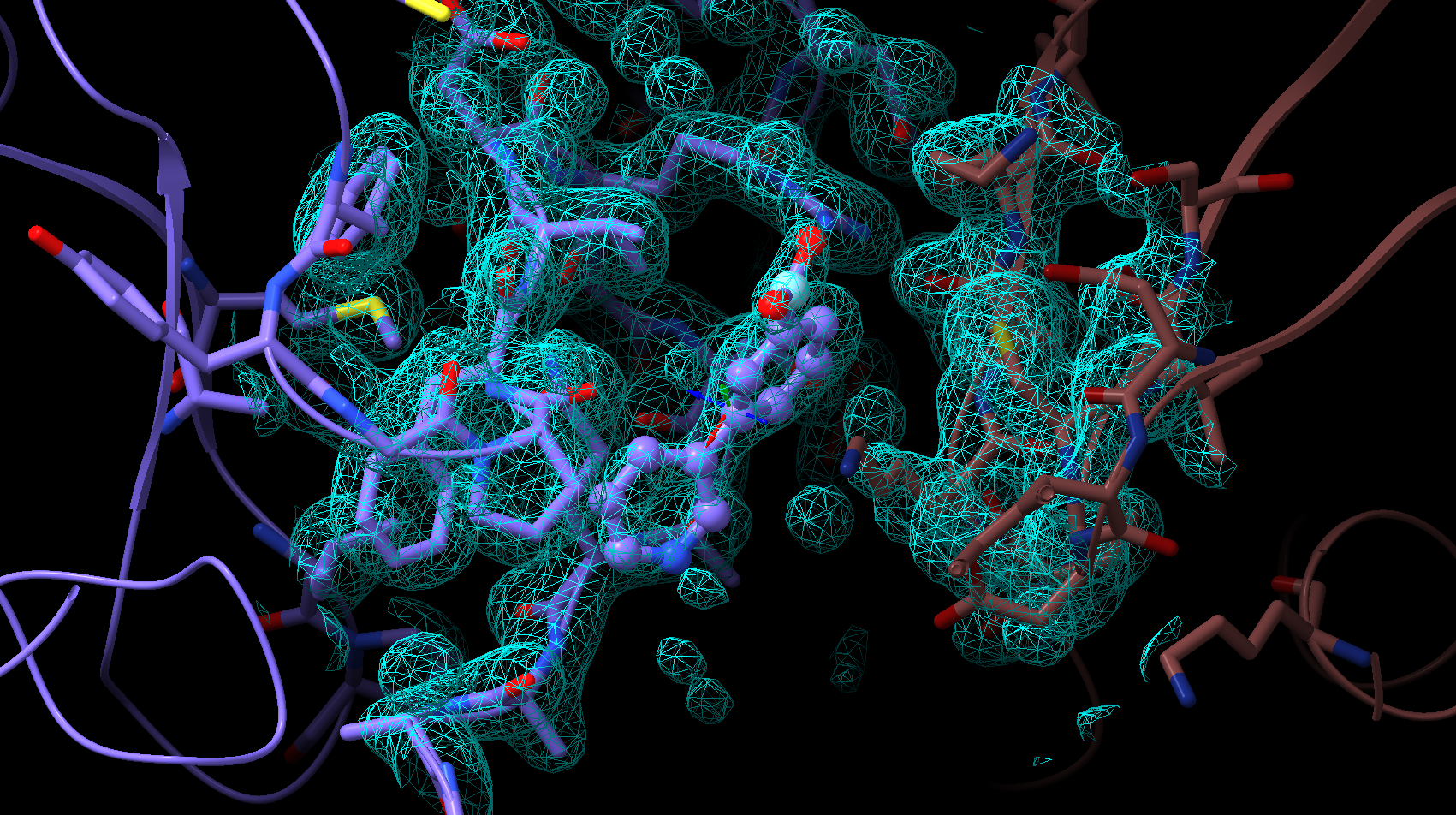 74
Are Certain Supertargets Easier than Others?
Model 1 data
skip-penalized means
maybe, but numbers are probably too small to be sure
75
Bold: stage 2 but no stage1 predictions for this target
Yellow: stage 2 but no stage 1 predictions at all
30 distinct research groups
Colored pairs come from same research group
76
[Speaker Notes: 274/494 - Kozakov
204/420 - Zou
189/261 - Liwo
167/450 - OpenFold

CleanedPosePredictionData-Analysis-1a.xlsx]
Pose Targets Predicted by Each Group
Ranked by All then Group
77
Affinity Targets Predicted by Each Group
78
Total Model 1 Pose Predictions per Group
34 groups total
How to score groups that skipped predictions?
79
MKG: provide focused look at the results from those who will be speaking and my precis of their methods.

None of the methods here look familiar to me from what I know of industry. Should pharma be looking more at these methods? Should academia be more familiar with industrial methods and workflows?


Methods of speakers
Vajda/Kozakov: Template based, both whole-ligand and ligand fragments. 

Huang: template based, traditional docking if no template

Zhang: Seems like conventional docking followed by a graph-based neural network method to identify the best docked poses

Morehead/Cheng: PoseBench script invoking multiple DL methods (e.g. DiffDock and Neuralplexer) and then some method of choosing models
80
Mean lDDTI_PLI for each CASP Group
Model 1, Skip-penalized mean across all 233 pose targets
Citizen-scientists (DockIt)
Top 5 Groups: 494, 274, 262, 91, 207
81
Incidental Ligands in Pharma Targets
Accuracy of Model 1 Pose Predictions: lDDT_PLI
Top Groups: 39, 91, 274, 494
82
Ranking of Stage 1 Affinity Predictions for Both Targets by Group
N- weighted Kendall’s tau
Top Group: 16
83
How Hard Are These Challenges?
5L0B, 5S9M, 5S9N, 6LEH
Non-autotaxin proteins: enoyl reductase, HIV RT, dipeptidyl peptidase, transthyretin, DDR1, mitogen-activated protein kinase 1, EGFR, albumin, bromodomains, SARS-CoV-2 3CLpro
Sebastian Bittrich, RCSB PB
84
[Speaker Notes: 20 different ligands in 26 PDB structures]
Similarities of the 223 CASP Autotaxin Ligands
to the ligands in autotaxin structures 5LOB, 5S9M, 5S9N, 6LEH
Computed with OpenEye, using OEFPType Tree as fingerprint
Sebastian Bittrich, RCSB PB
85
Mean lDDTI_PLI for each CASP Group
Model 1, skip-penalized mean across all 233 pose targets
Citizen-scientists (DrugIt)
Top Groups: ClusPro, Kozakov/vajda, CoDock, Huang-HUST, MULTICOM_ligand
86
Assessment Principles-- Poses
Assess pose predictions based purely on Model 1 predictions
Best-of-5 predictions correlate with Model 1 predictions
Many high-performing predictors submitted only Model 1

Assess pose predictions based purely on lDDT_PLI
correlates with RMSD and RMSD success rate
not clear that RMSD measures tell us something different or better (though more common in the CADD community)
binding site structure accuracy largely follows ligand pose accuracy. (Could revisit this for analysis)

Assign zero score (lDDT_PLI=0) for skipped predictions
avoids giving high credit to groups that submitted only e.g. 17 predictions
little effect on ranking of most high-performing groups
avoids giving credit for “cherry-picking”

Weight pharmaceutical pose accuracy more than incidental ligand accuracy
Some groups had decent success with this
Many groups ignored it
Less practical importance than pharmaceutical ligands
87
Assessment Principles-- Affinities
Assess pose predictions based purely on Model 1 predictions
Best-of-5 predictions correlate with Model 1 predictions
Many high-performing predictors submitted only Model 1

More weight on Stage 1 than Stage 2 predictions
many groups did only Stage 1
stage 1 is a scenario of more practical significance
88